Convivência
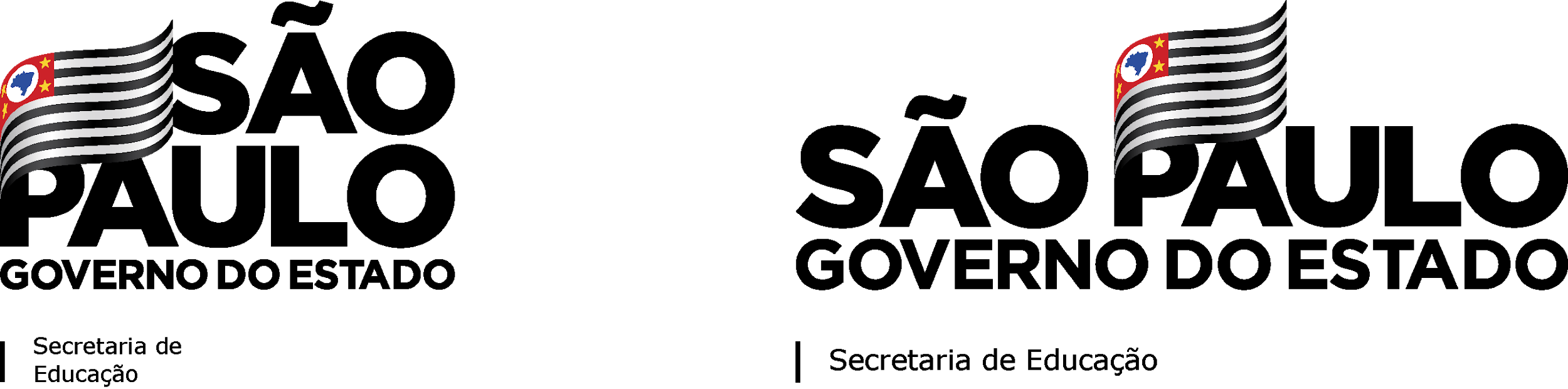 Pedagógico
Tecnologia
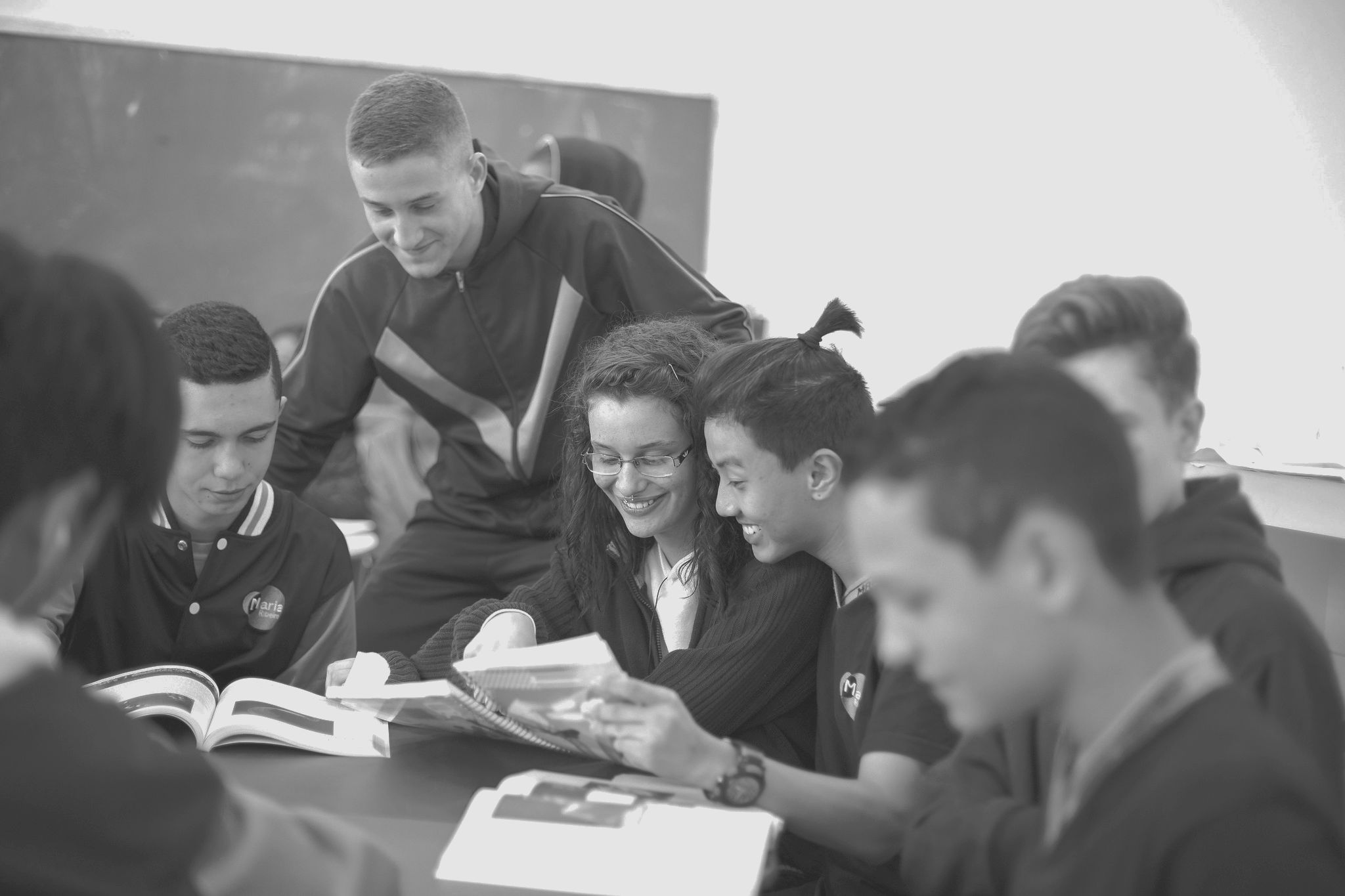 GESTÃO INTEGRADA
Reunião de acompanhamento de planos e resultados Nível 3
Nome da escola
Data
Número de participantes
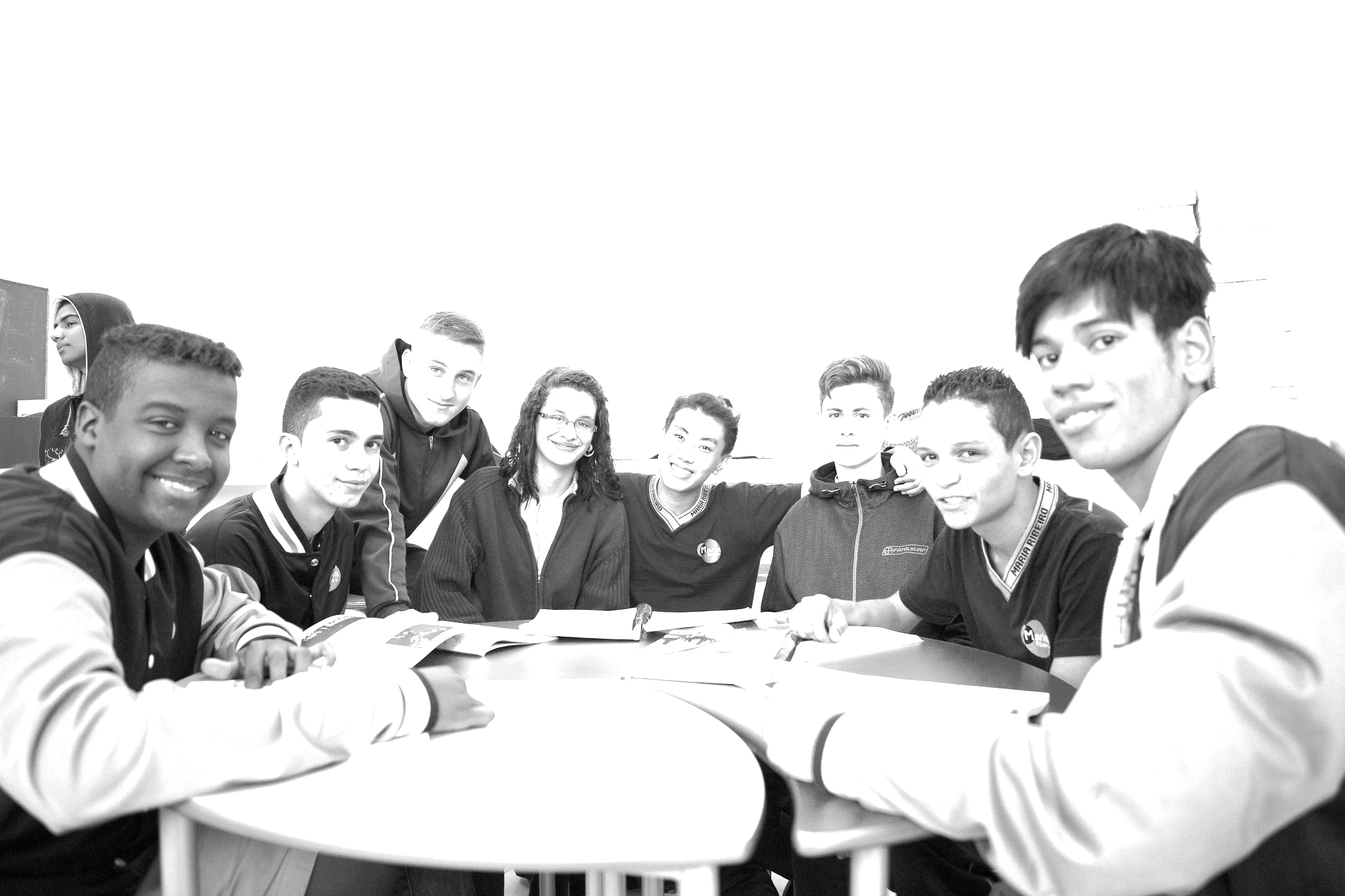 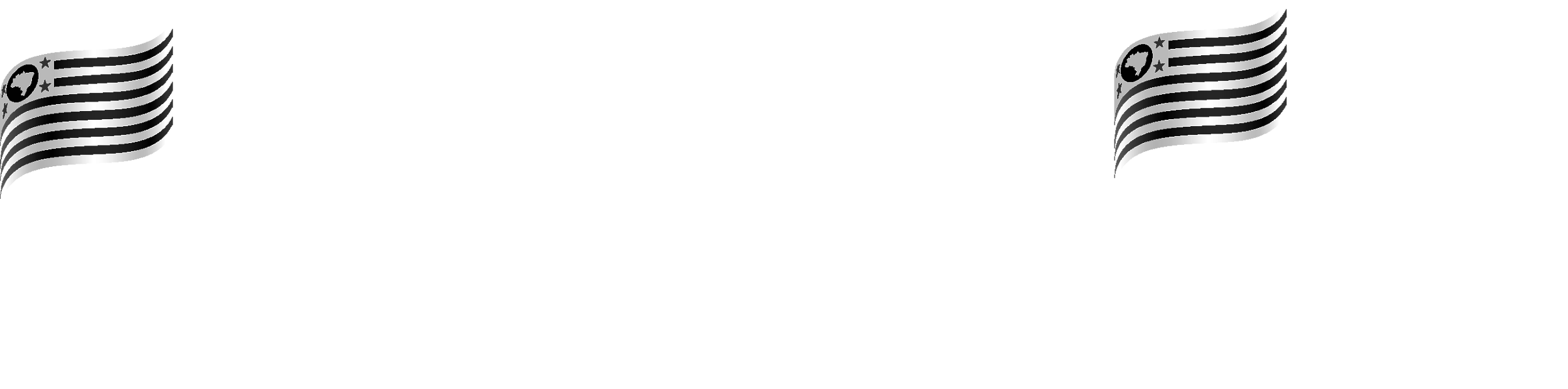 1
PAINEL DE METAS
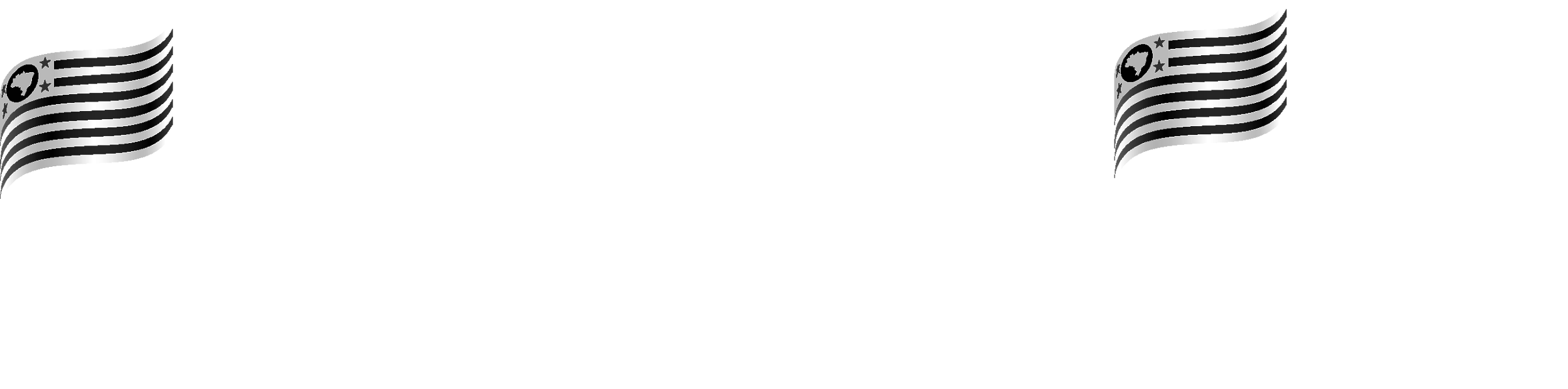 2
ACOMPANHANDO O PLANO DE MELHORIAS
ENCERRAMENTO
3
PAUTA
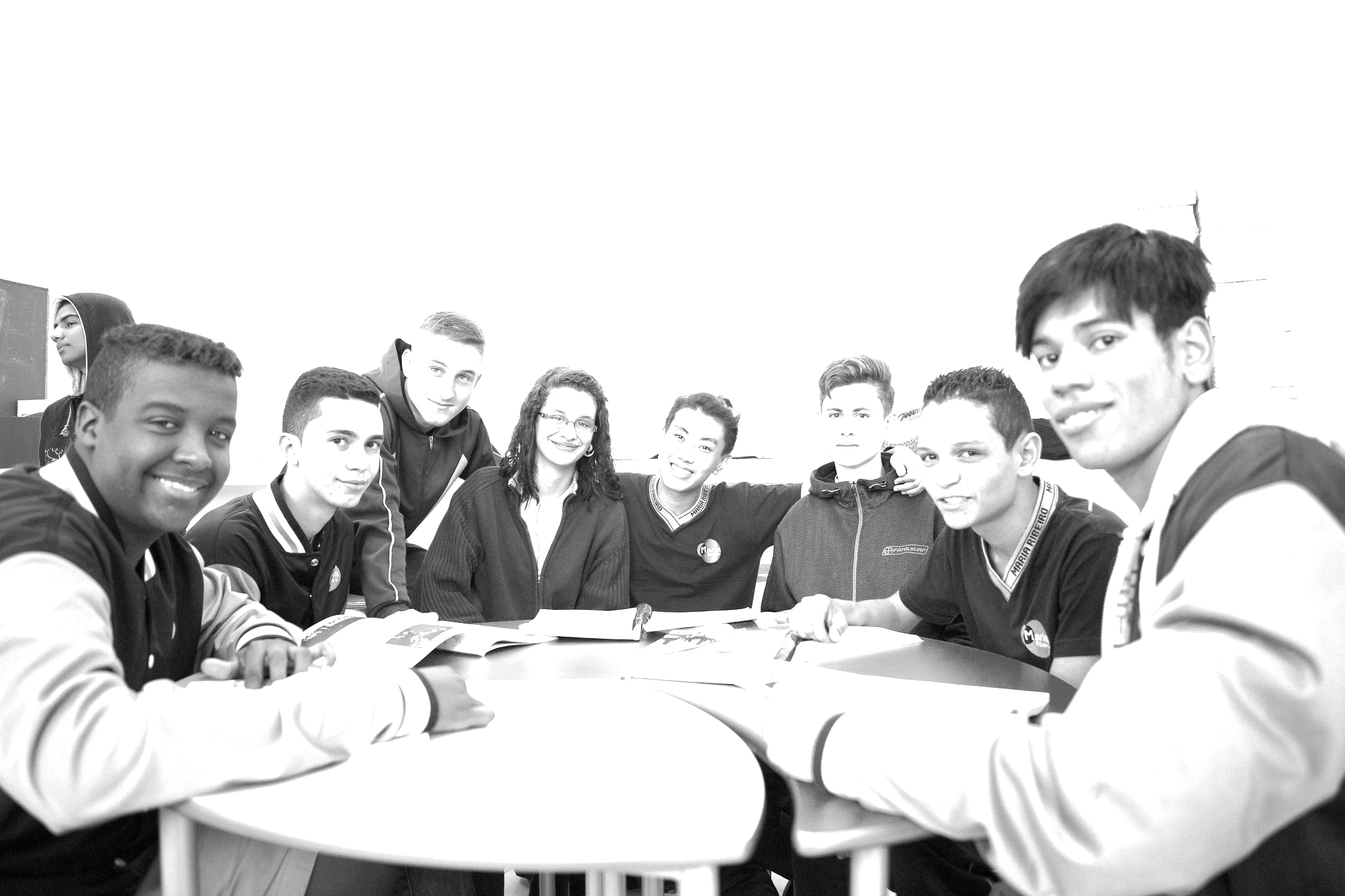 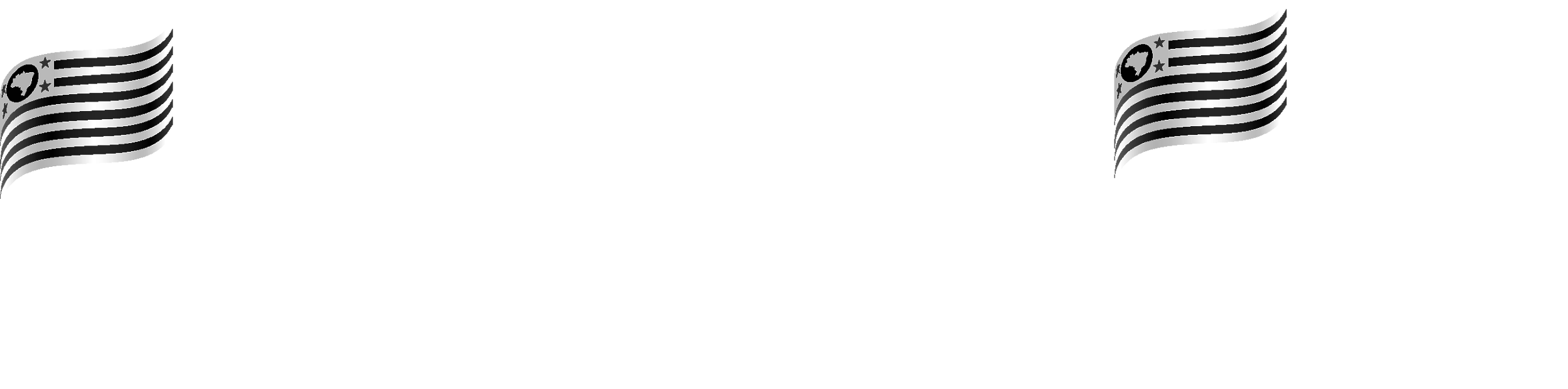 1
PAINEL DE METAS
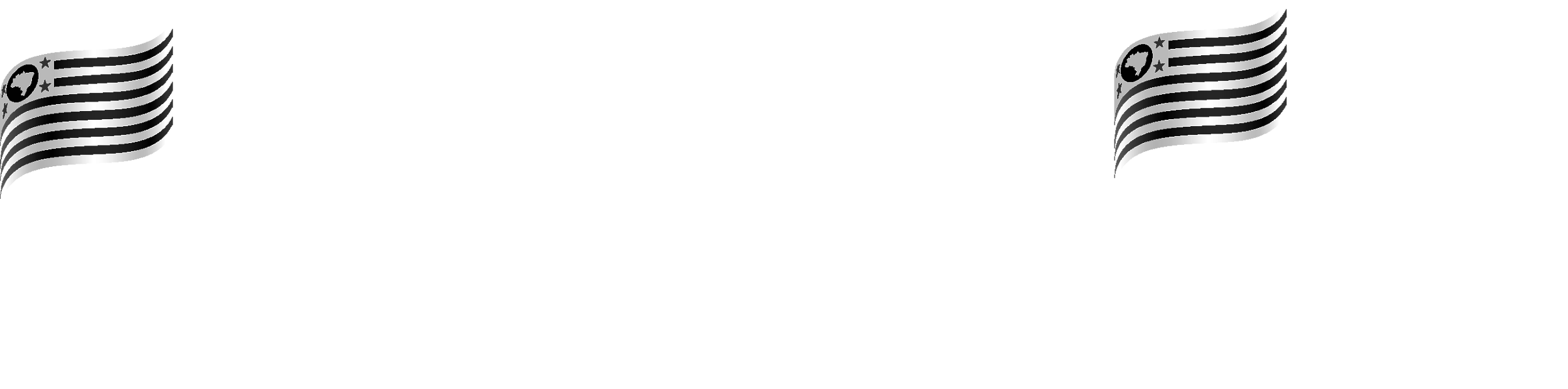 2
ACOMPANHANDO O PLANO DE MELHORIAS
ENCERRAMENTO
3
PAUTA
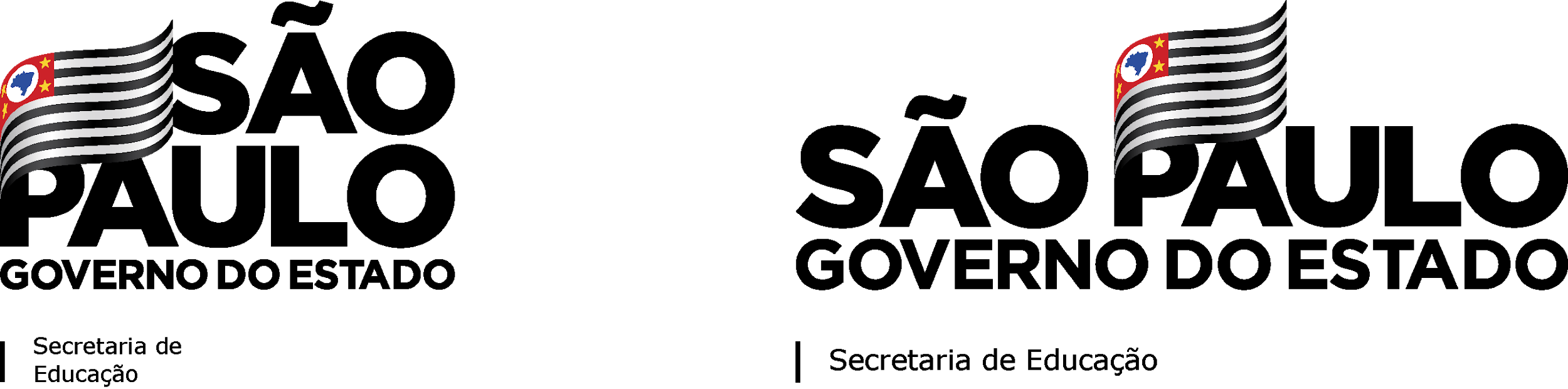 PAINEL DE METAS
4
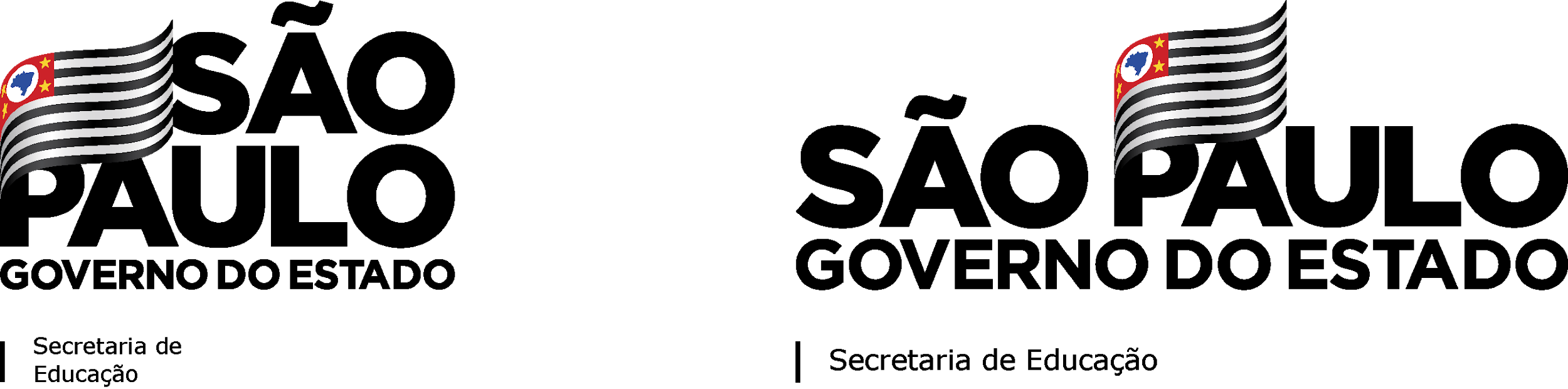 A escola possui os seguintes resultados no IDESP em 2021 e desafios para 2022.
IDESP 2021
0,00
Meta 2022
0,00
ANOS INICIAIS
AGUARDANDO PUBLICAÇÃO
IDESP 2021
0,00
ANOS FINAIS
Meta 2022
0,00
ENSINO MÉDIO
IDESP 2021
0,00
Meta 2022
0,00
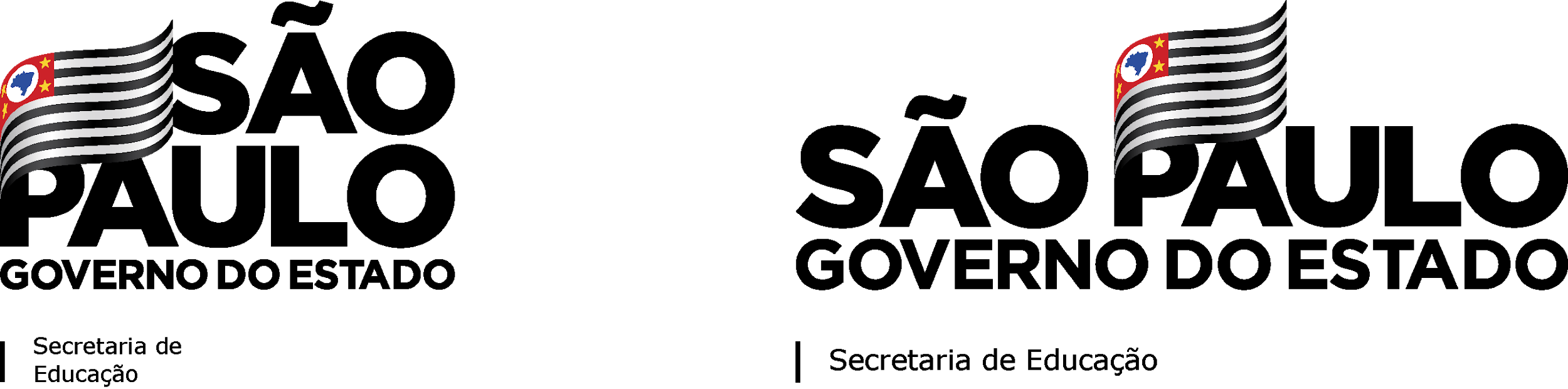 ACOMPANHANDO O PLANO DE MELHORIA
5
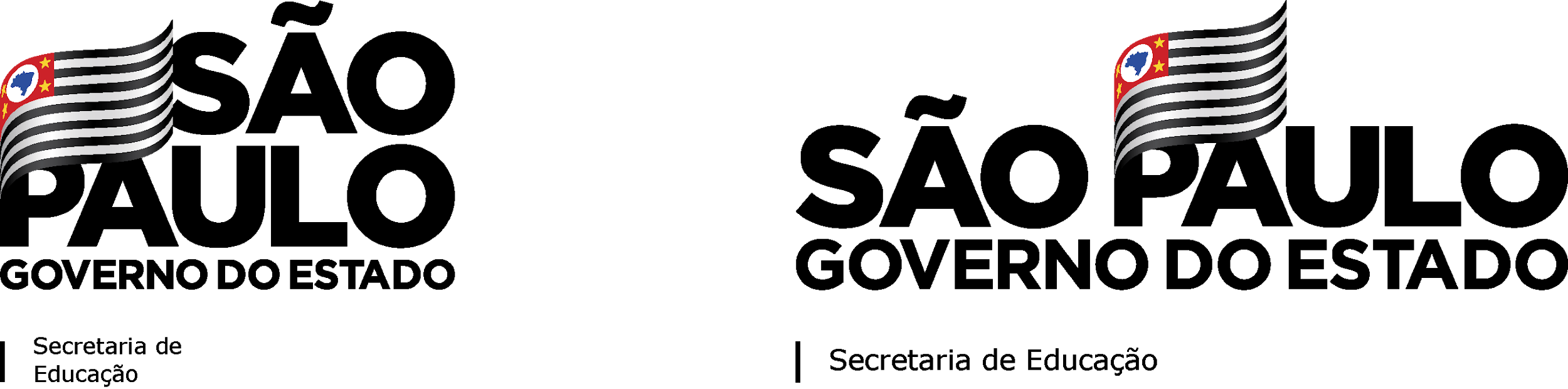 INDICADORES DE DESEMPENHO
Os Indicadores de Desempenho podem ser acessados pela plataforma do SARESP.
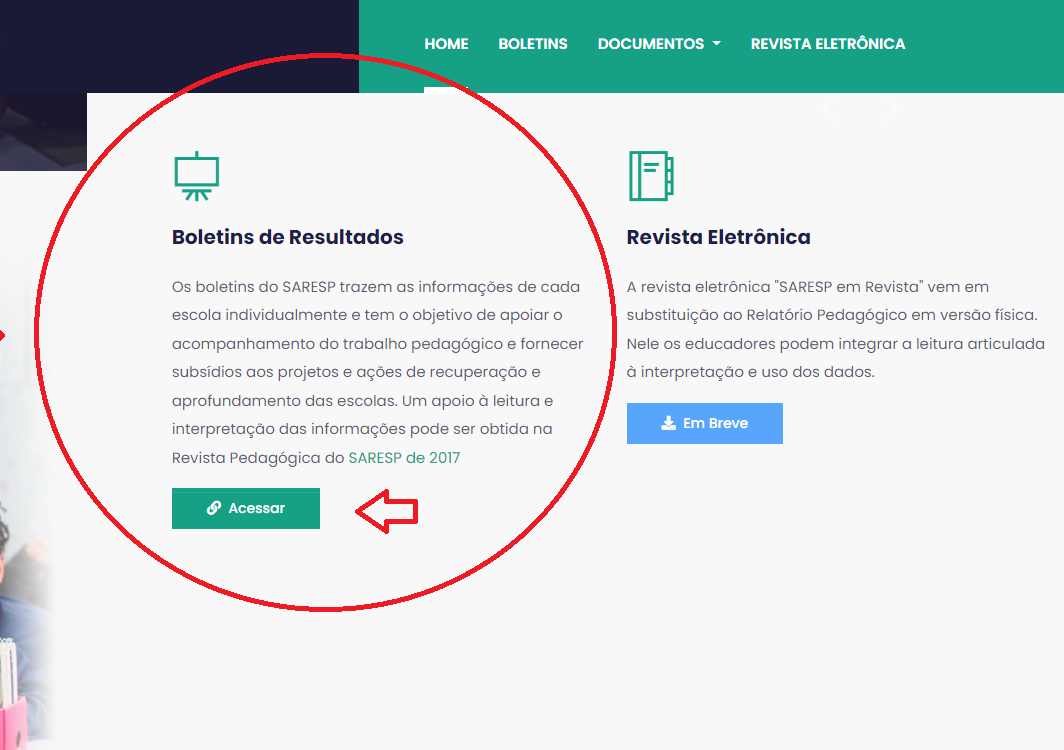 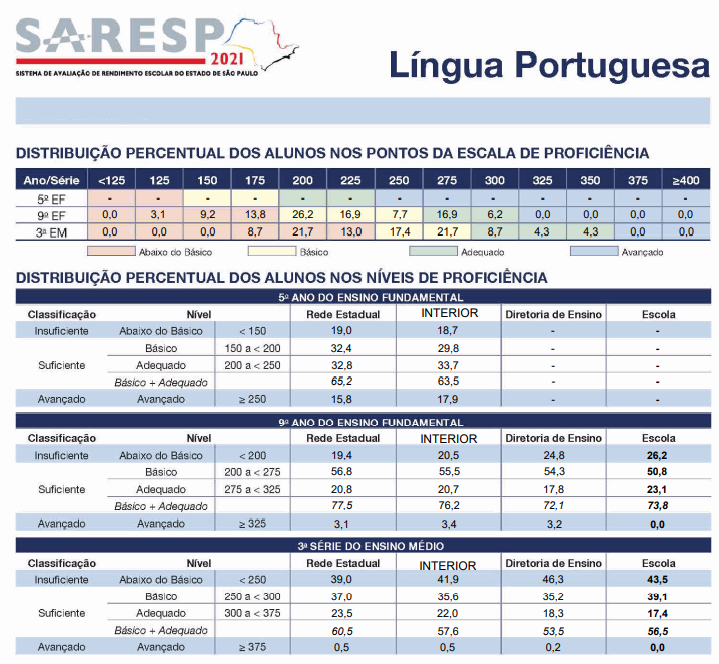 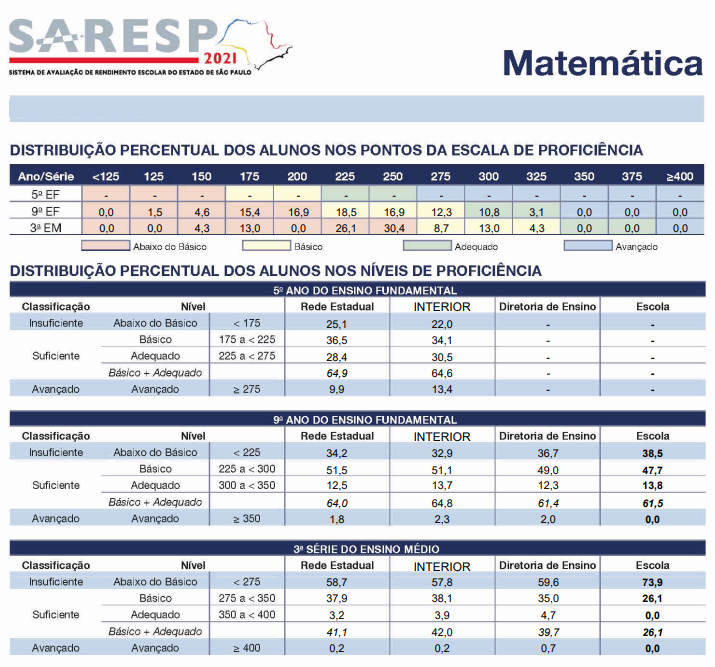 Fonte: Sistema de Avaliação de Rendimento Escolar do Estado de São Paulo - saresp.fde.sp.gov.br
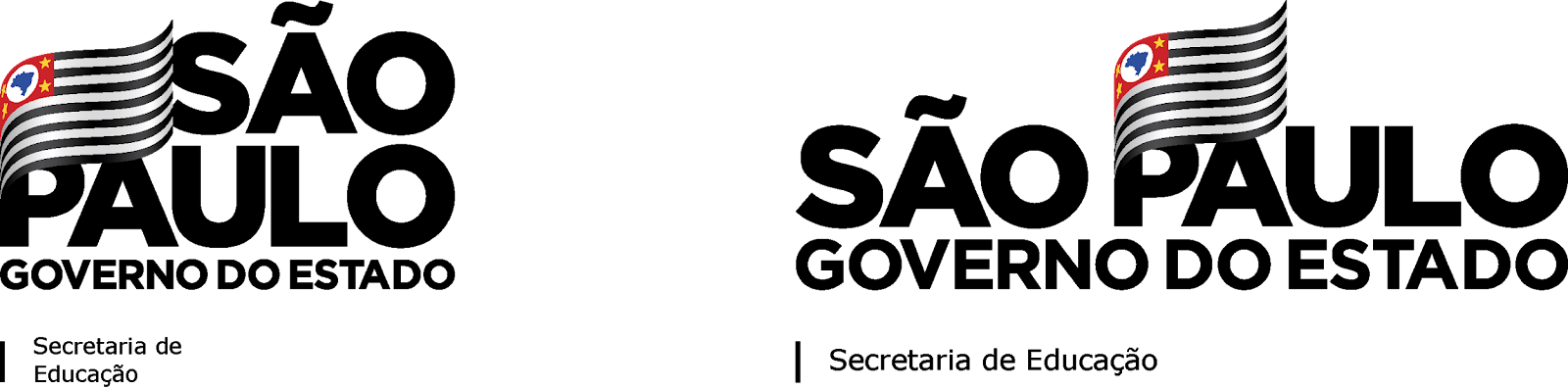 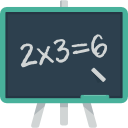 6
INDICADORES DE DESEMPENHO ANOS INICIAIS
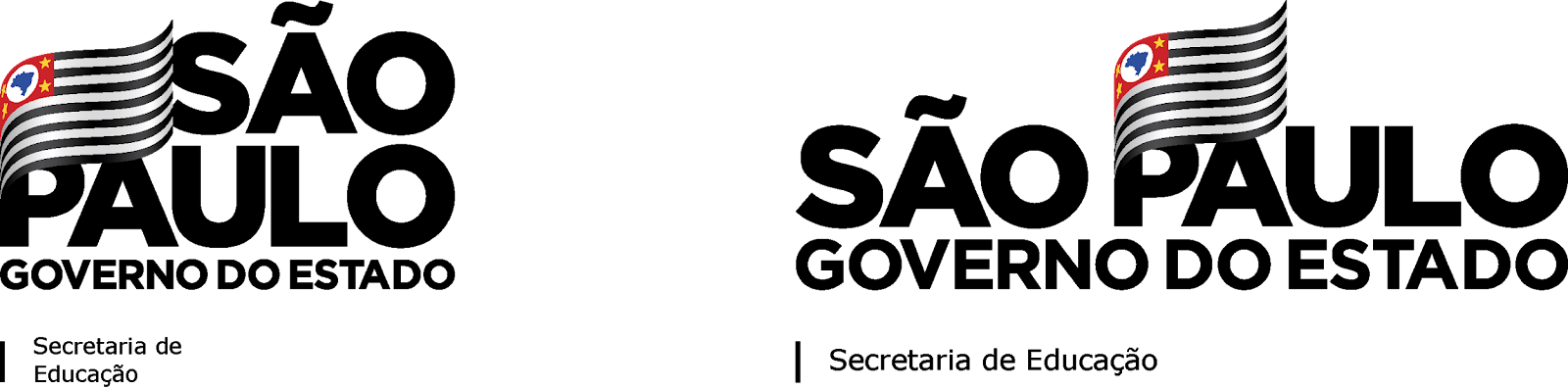 A escola apresenta os seguintes resultados para os níveis de proficiência no SARESP para o 5º ano do EF
Clique duas vezes na tabela para acessar a planilha e preencha a coluna “DIRETORIA” e “ESCOLA”
Fonte: Sistema de Avaliação de Rendimento Escolar do Estado de São Paulo - saresp.fde.sp.gov.br
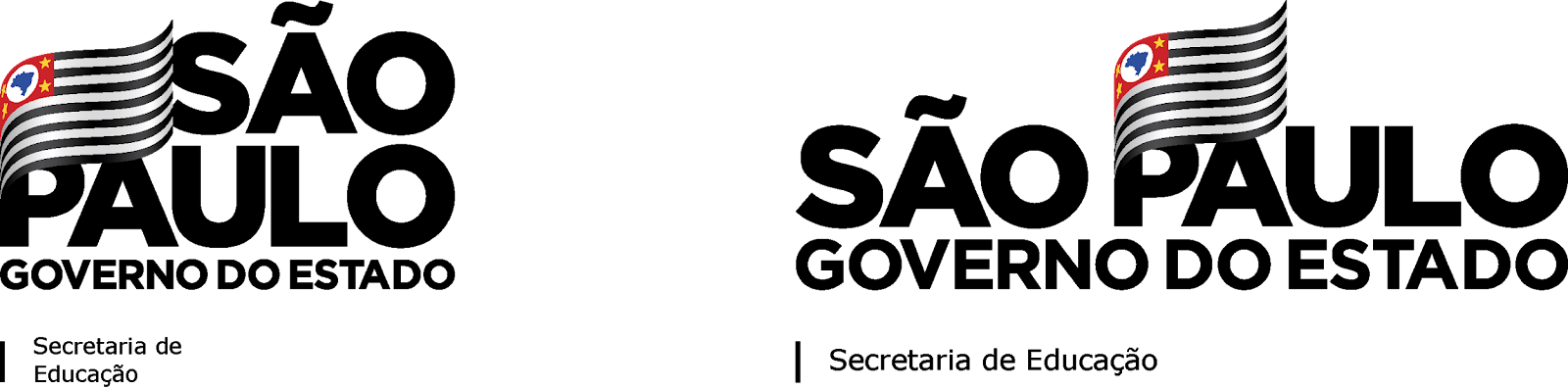 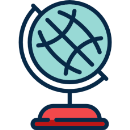 7
INDICADORES DE DESEMPENHO ANOS FINAIS
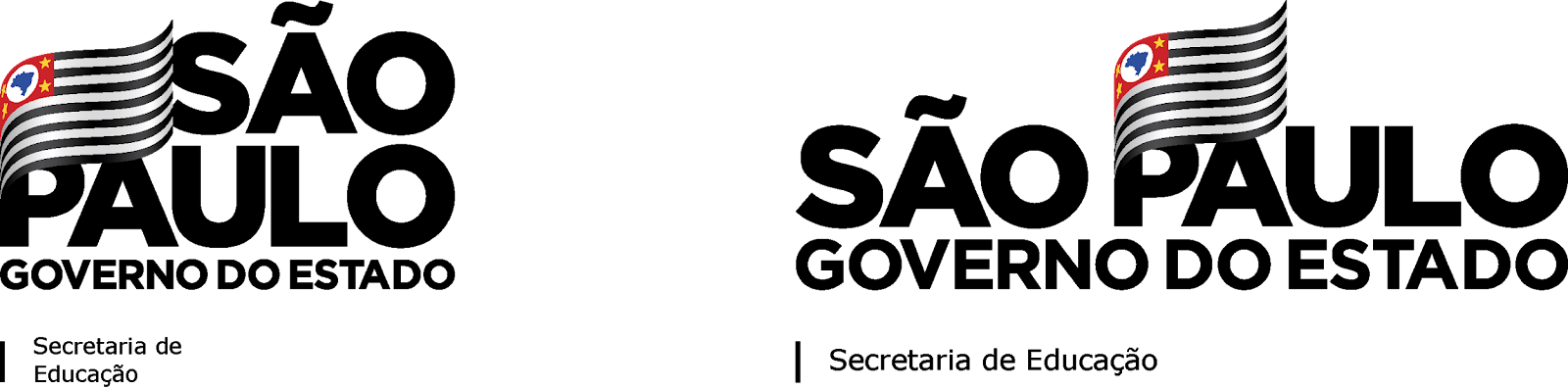 A escola apresenta os seguintes resultados para os níveis de proficiência no SARESP para o 9º ano do EF
Clique duas vezes na tabela para acessar a planilha e preencha a coluna “DIRETORIA” e “ESCOLA”
Fonte: Sistema de Avaliação de Rendimento Escolar do Estado de São Paulo - saresp.fde.sp.gov.br
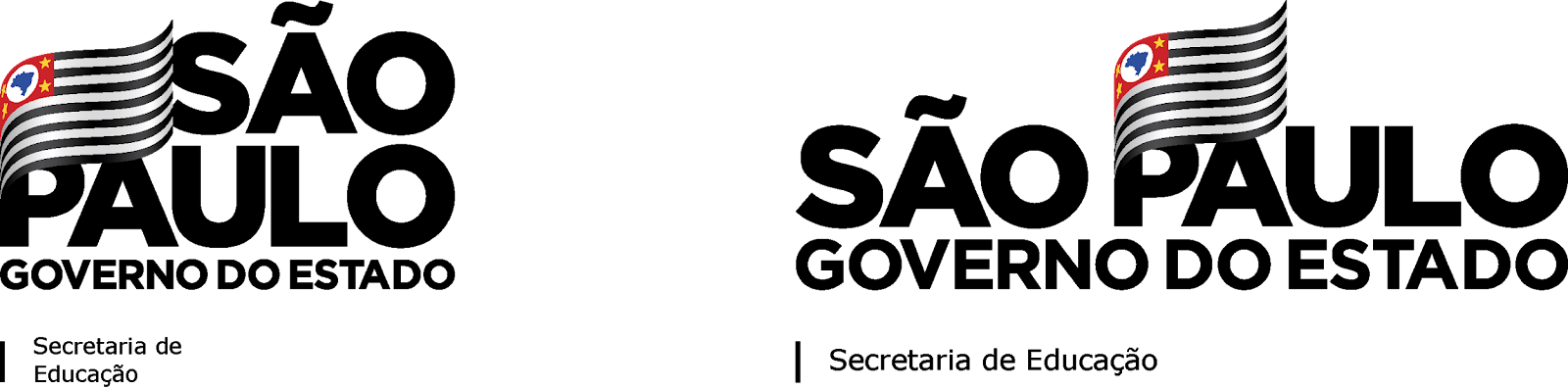 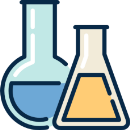 8
INDICADORES DE DESEMPENHO ENSINO MÉDIO
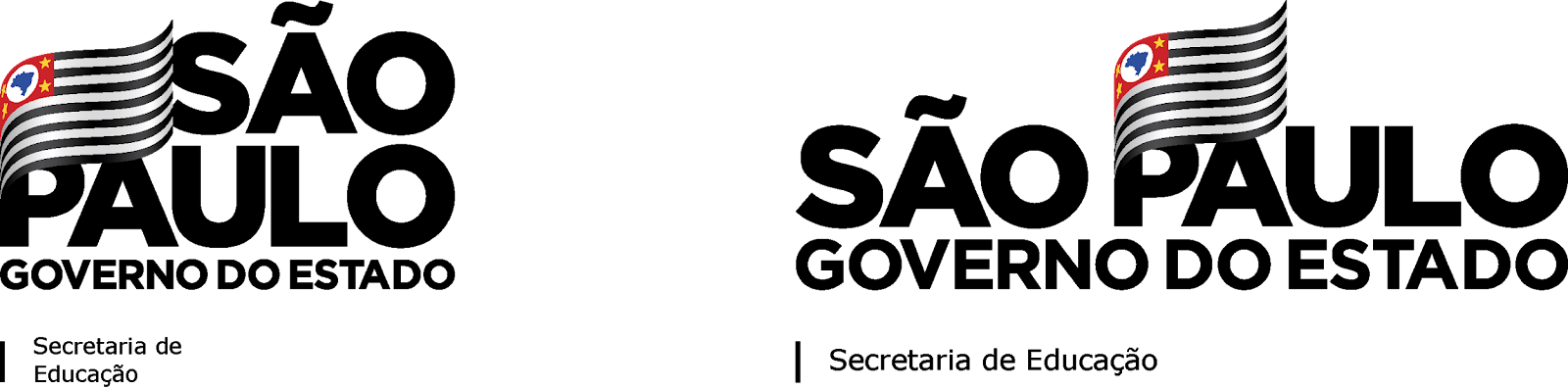 A escola apresenta os seguintes resultados para os níveis de proficiência no SARESP para a 3ª série EM
Clique duas vezes na tabela para acessar a planilha e preencha a coluna “DIRETORIA” e “ESCOLA”
Fonte: Sistema de Avaliação de Rendimento Escolar do Estado de São Paulo - saresp.fde.sp.gov.br
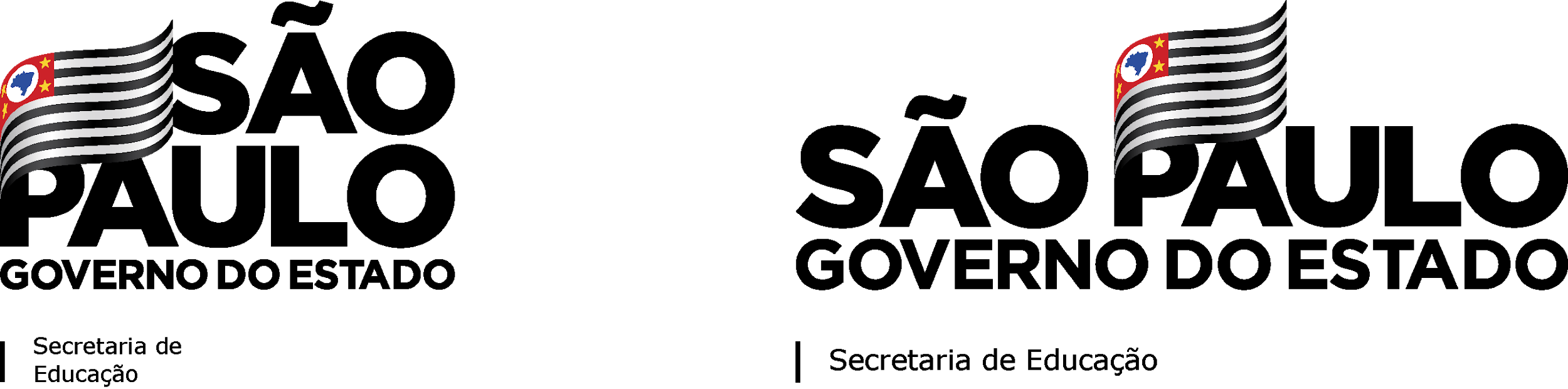 ACOMPANHANDO O PLANO DE MELHORIA
9
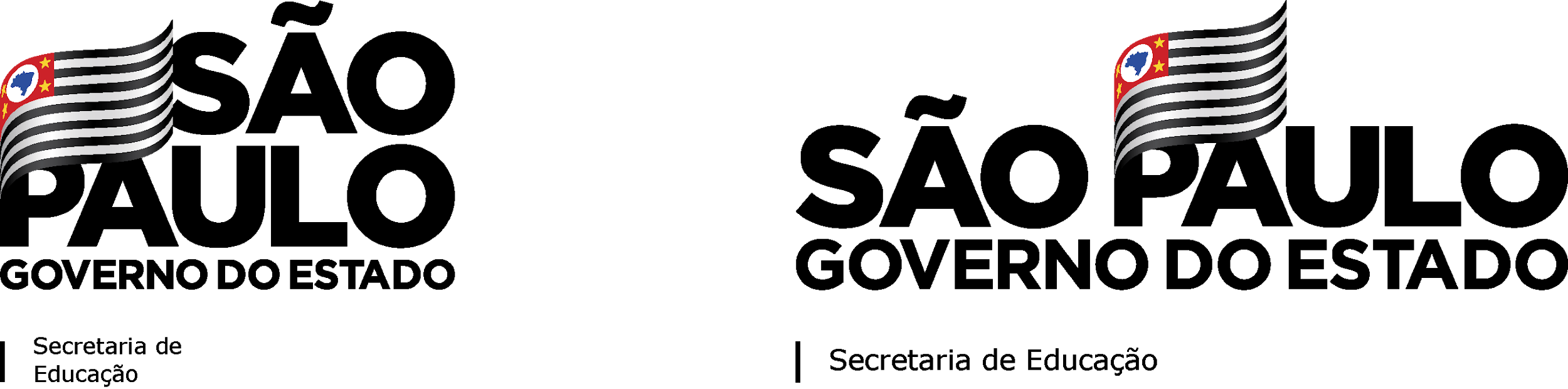 INDICADORES INTERMEDIÁRIO
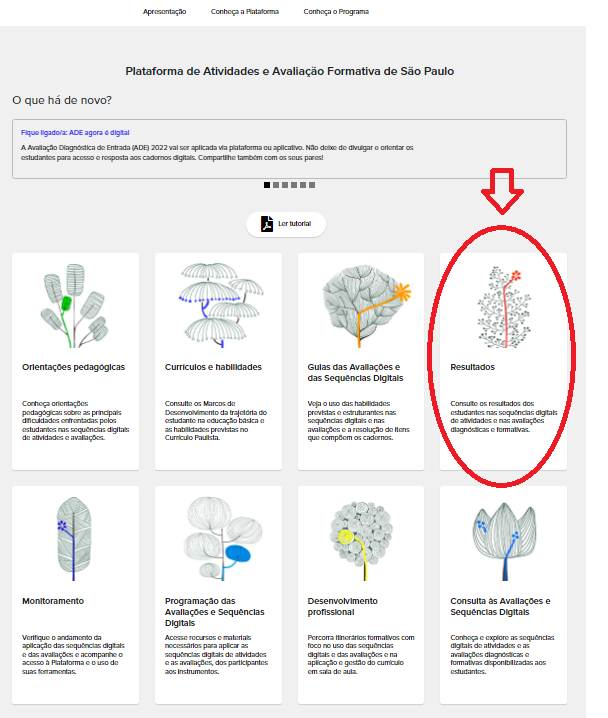 Os Indicadores Intermediários podem ser acessados pela plataforma CAEd.
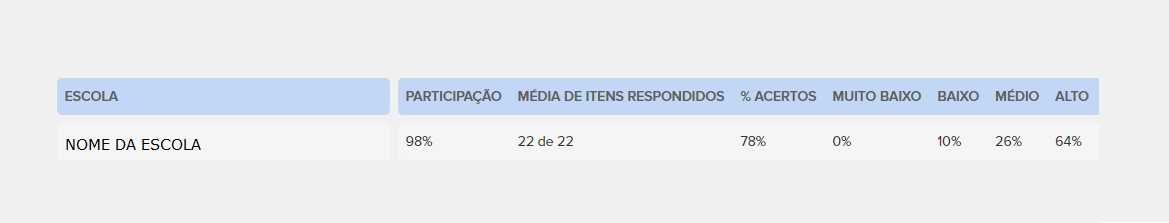 Fonte: Plataforma de Atividades e Avaliação Formativa de São Paulo - CAEd
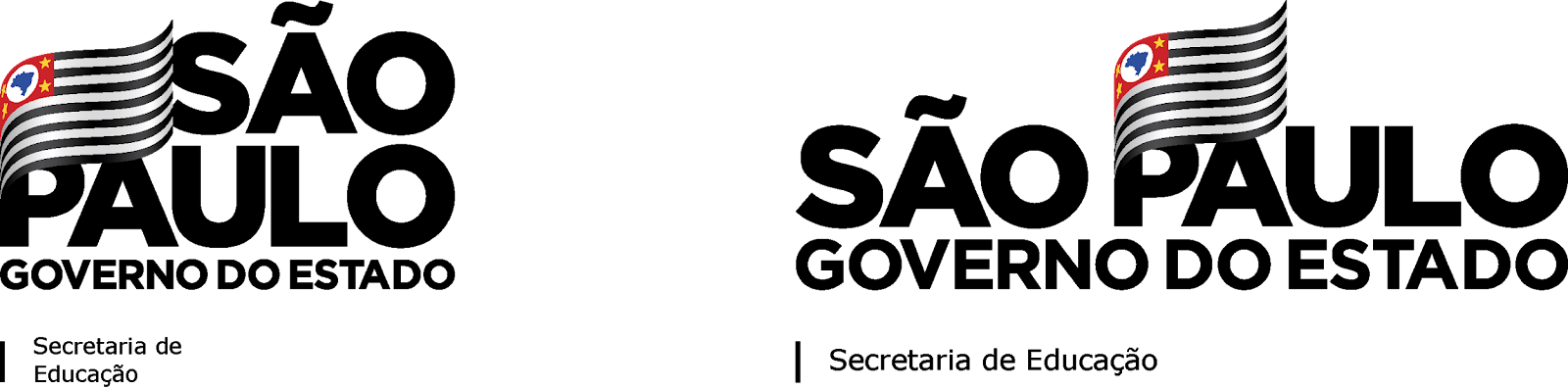 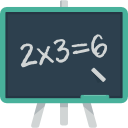 10
INDICADORES DE PROCESSO ANOS INICIAIS
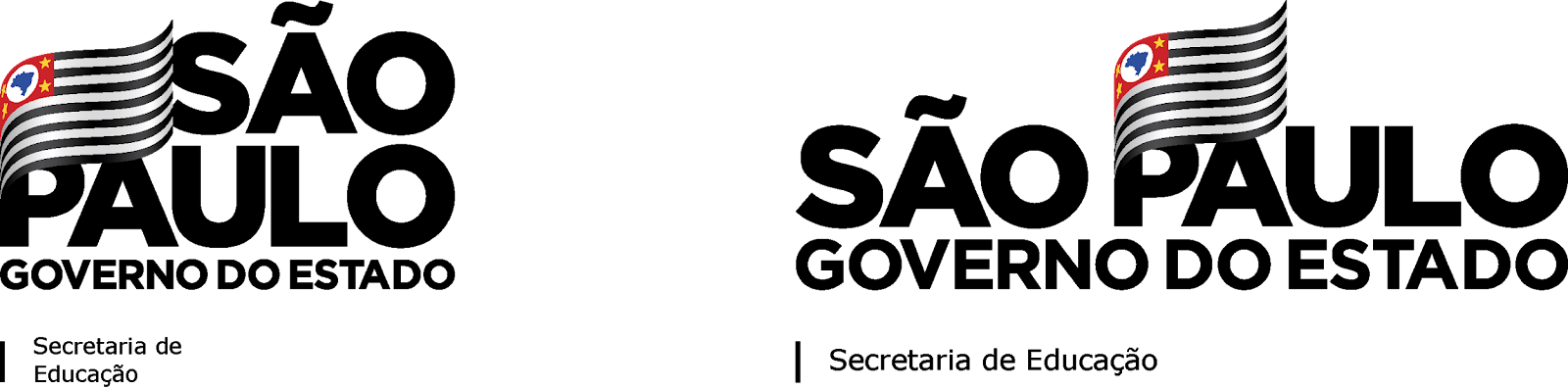 A escola apresenta os seguintes resultados na AAP  para o 5º ano do Ensino Fundamental
Clique duas vezes na tabela para acessar a planilha e preencher com a porcentagem de participação, acerto e classificação dos estudantes do estado e da diretoria
Fonte: Plataforma de Atividades e Avaliação Formativa de São Paulo - CAEd
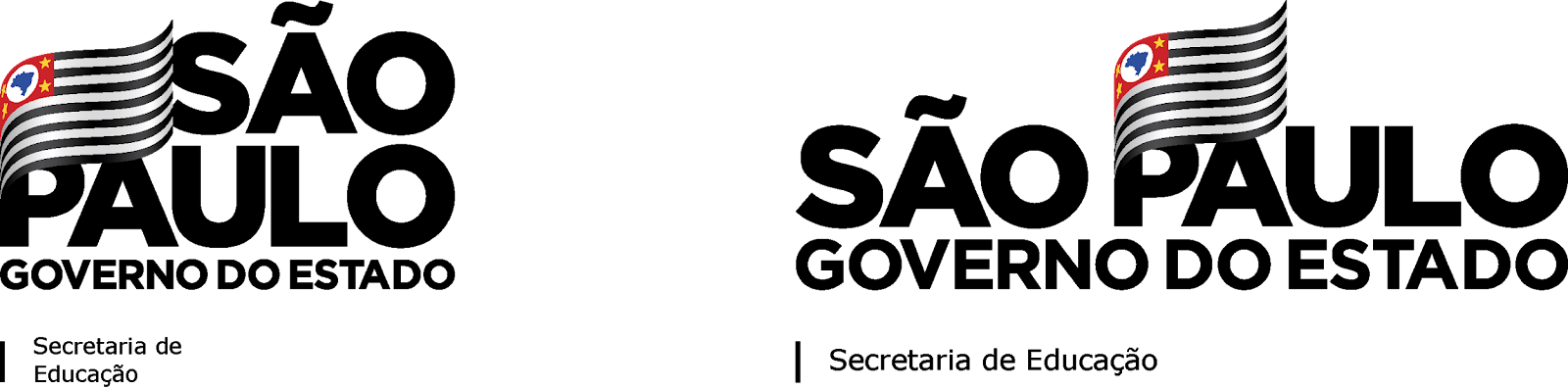 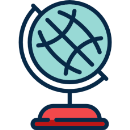 11
INDICADORES DE PROCESSO ANOS FINAIS
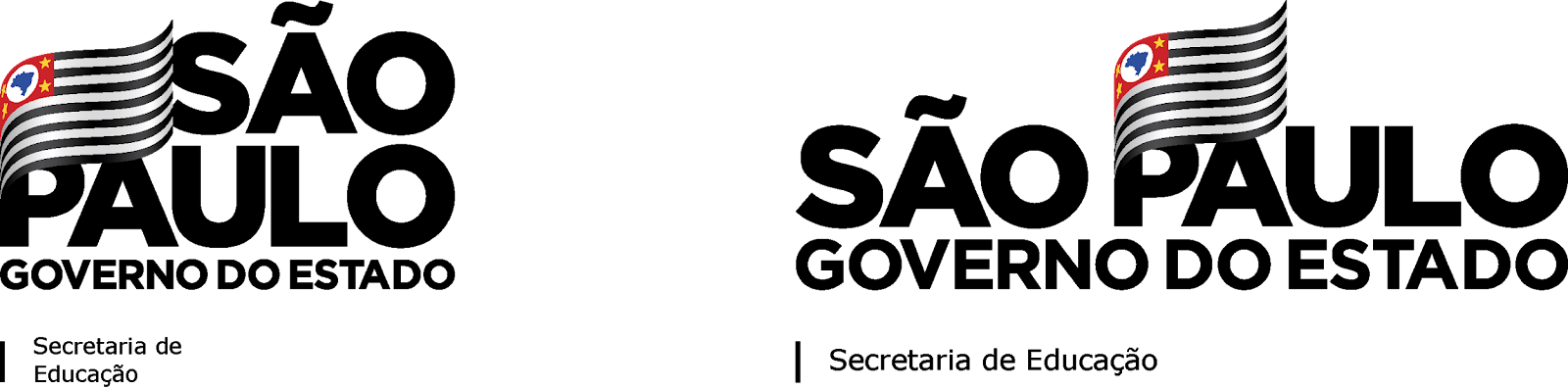 A escola apresenta os seguintes resultados na AAP  para o 9º ano do Ensino Fundamental
Clique duas vezes na tabela para acessar a planilha e preencher com a porcentagem de participação, acerto e classificação dos estudantes do estado e da diretoria
Fonte: Plataforma de Atividades e Avaliação Formativa de São Paulo - CAEd
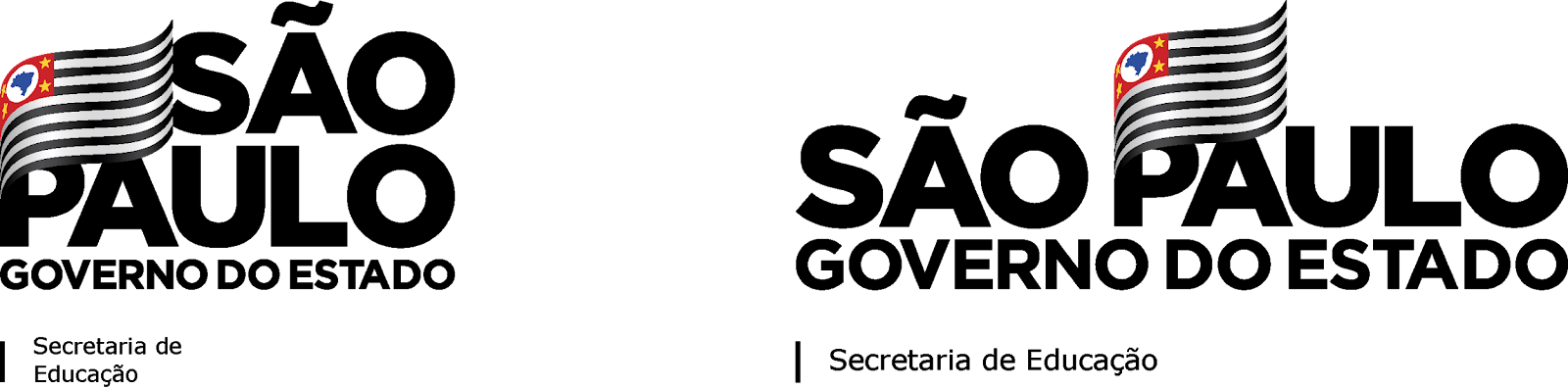 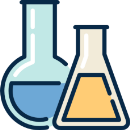 12
INDICADORES DE PROCESSO ENSINO MÉDIO
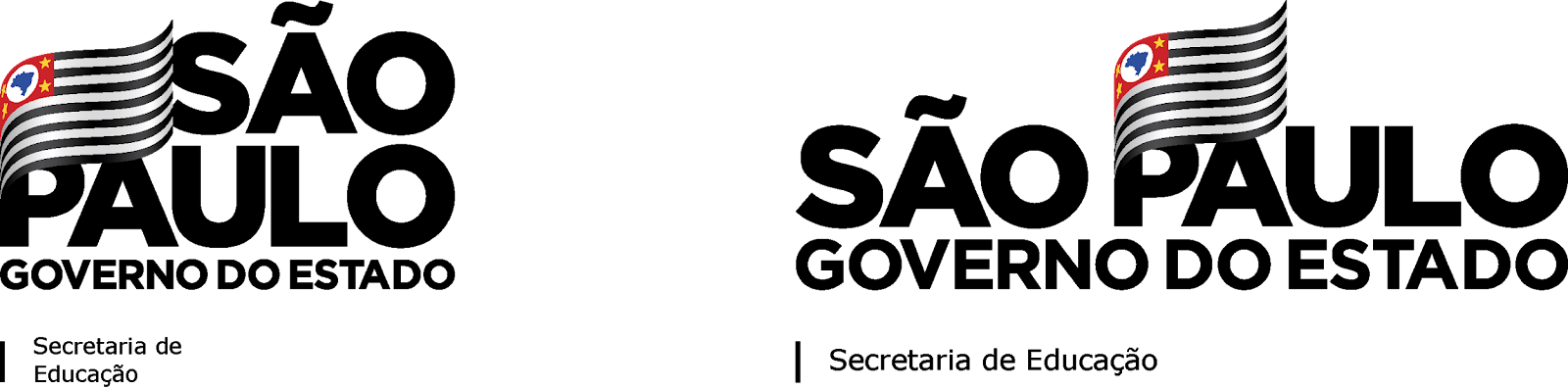 A escola apresenta os seguintes resultados na AAP  para  3ª série do Ensino Médio
Clique duas vezes na tabela para acessar a planilha e preencher com a porcentagem de participação, acerto e classificação dos estudantes do estado e da diretoria
Fonte: Plataforma de Atividades e Avaliação Formativa de São Paulo - CAEd
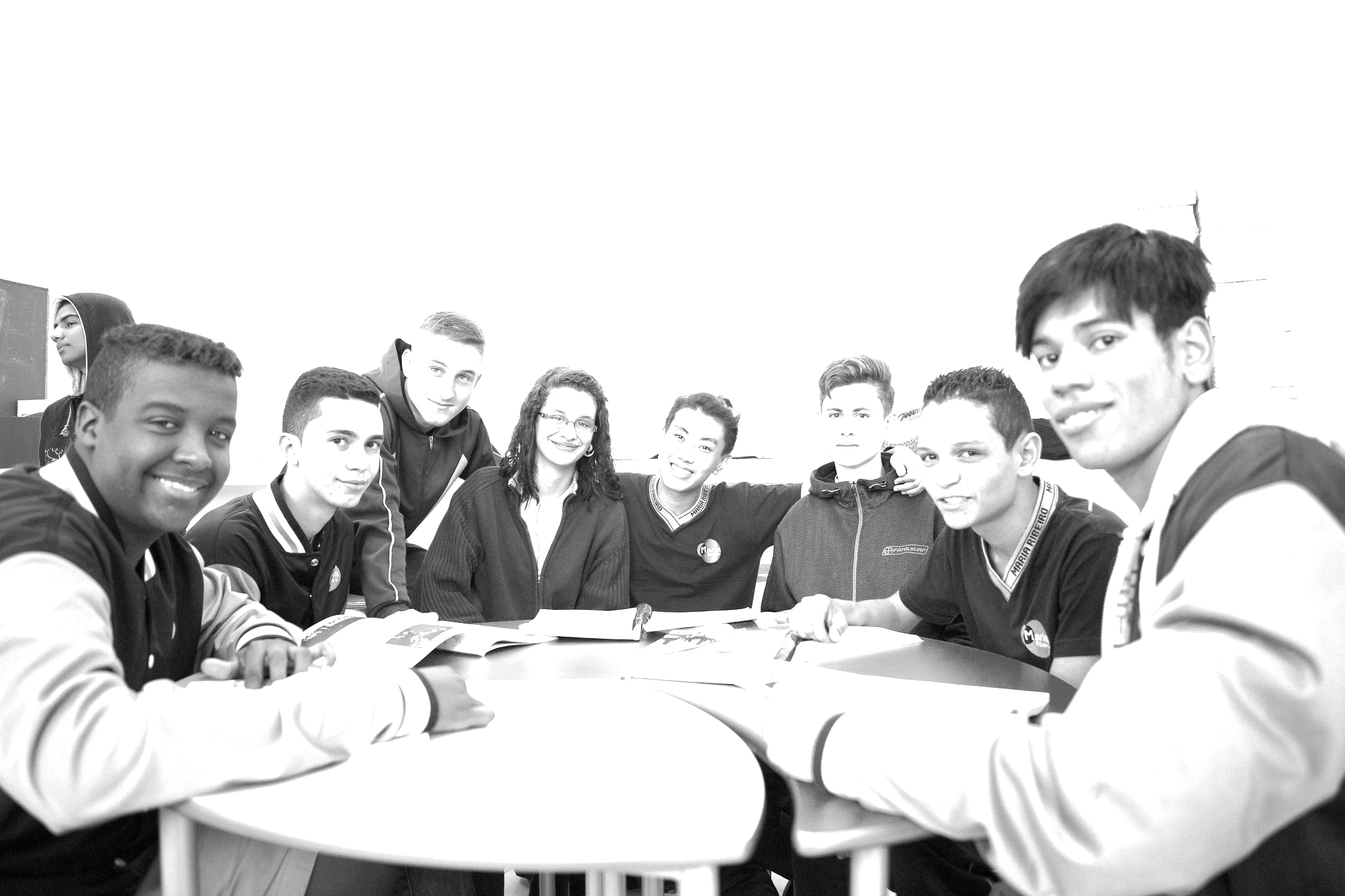 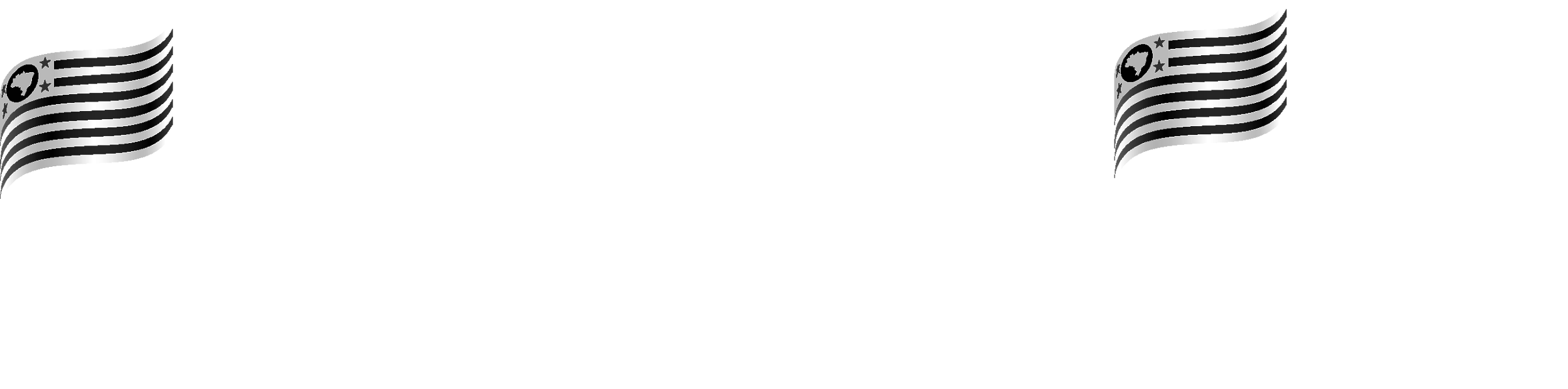 1
PAINEL DE METAS
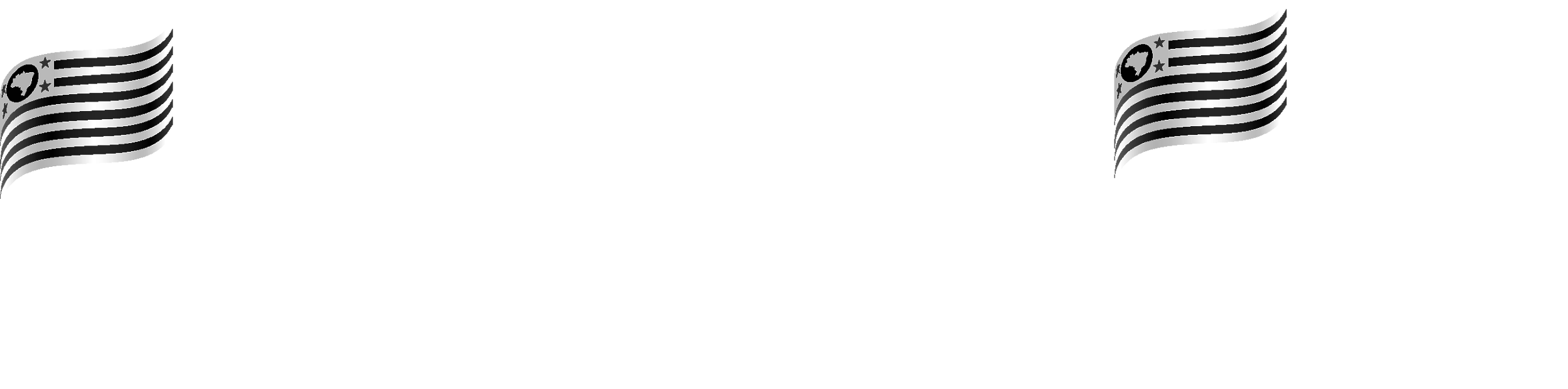 2
ACOMPANHANDO O PLANO DE MELHORIAS
ENCERRAMENTO
3
PAUTA
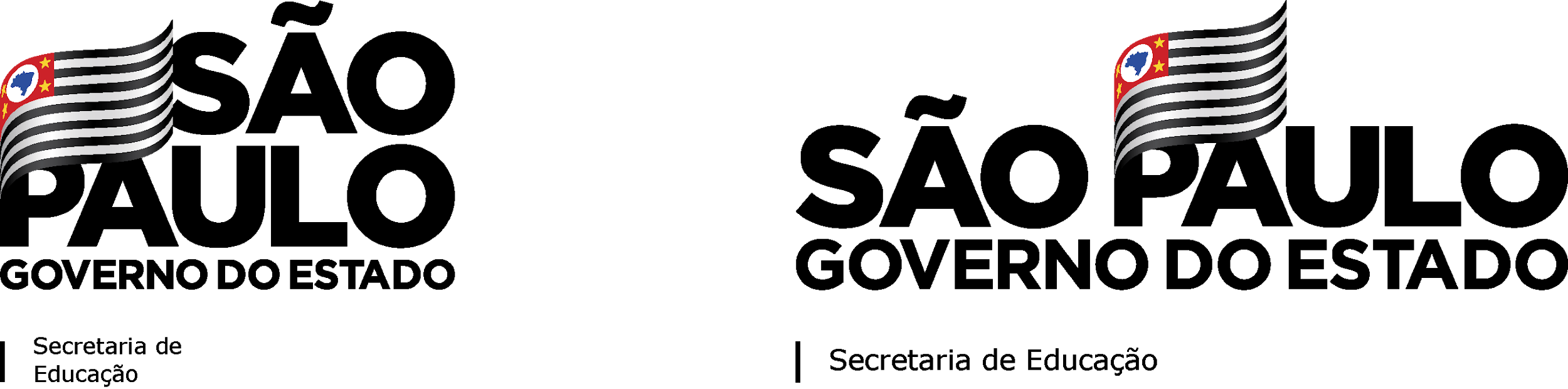 ACOMPANHANDO O PLANO DE MELHORIA
14
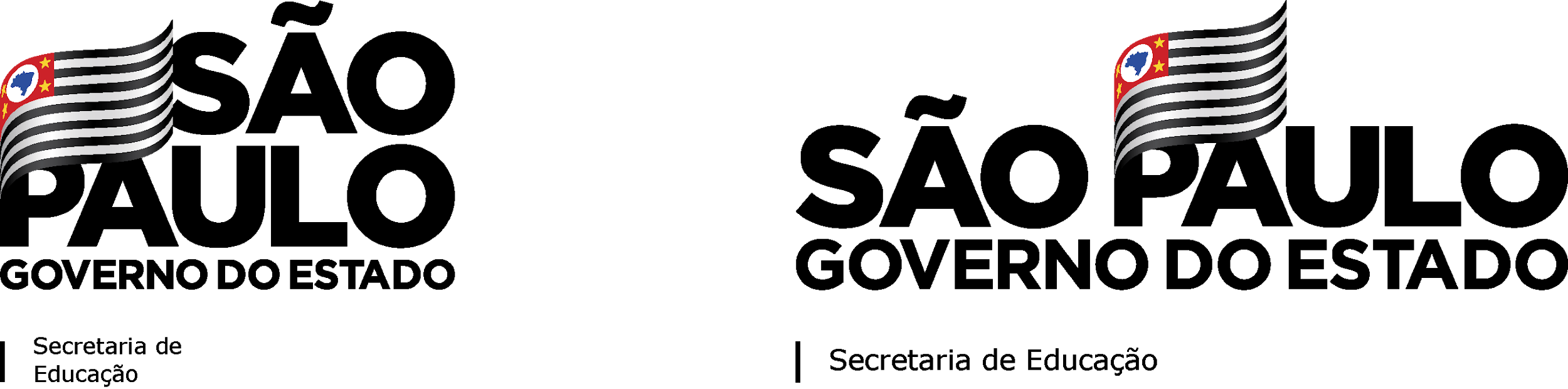 STATUS DO PLANO DE MELHORIA DA ESCOLA
O plano de melhoria da nossa escola possui o seguinte status de implementação até a data da reunião.
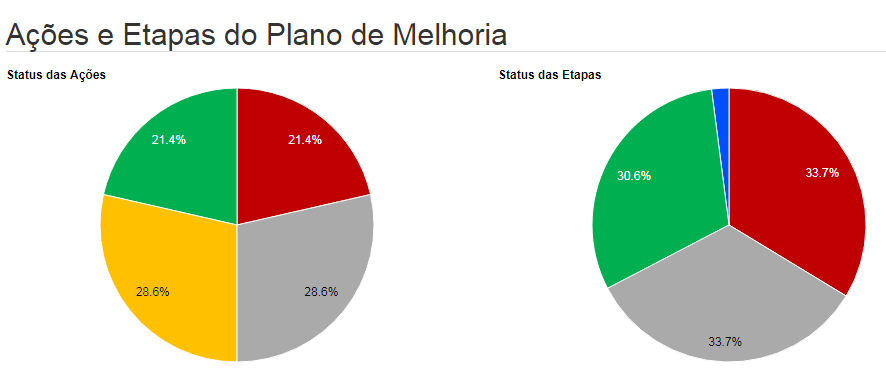 PRINT DOS GRÁFICOS COM O STATUS DAS AÇÕES E ETAPAS
Data base: __/__/___
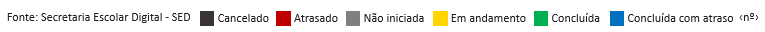 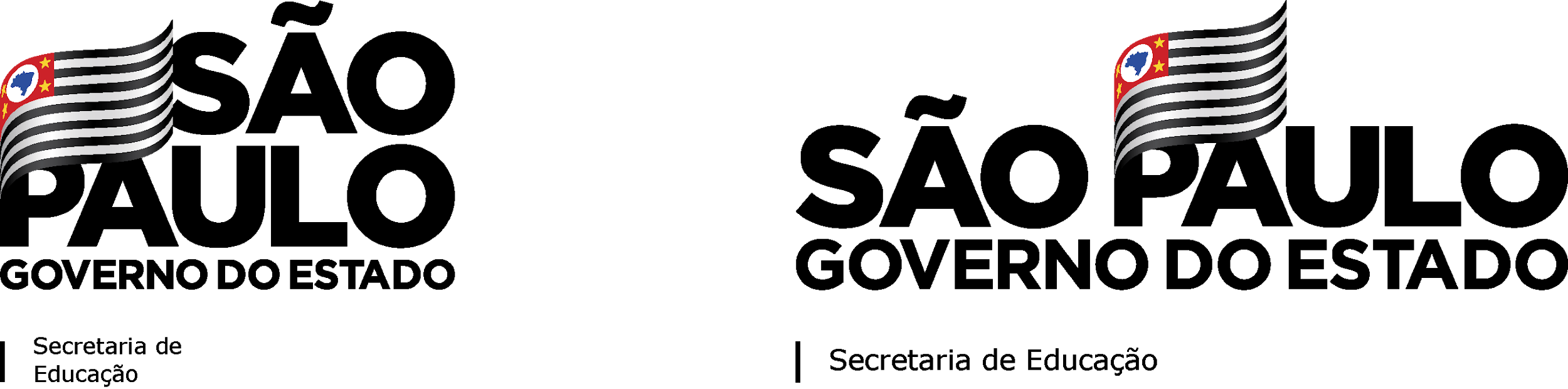 AÇÕES IMPLEMENTADAS
15
Ação que se destacou no plano de melhoria da unidade escolar.
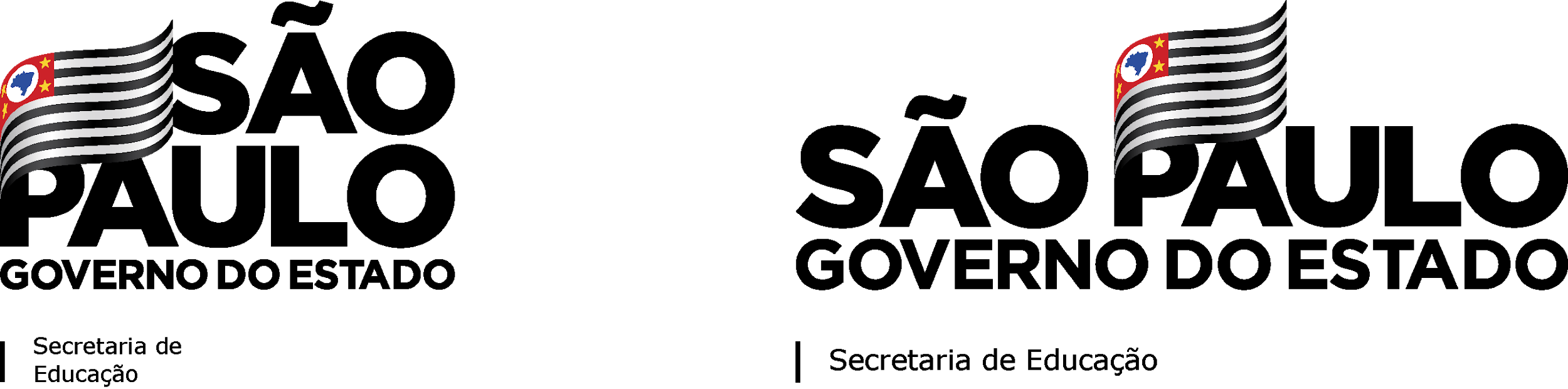 DIMENSÃO:
AÇÃO INTERVENTIVA:
Breve descrição da ação:
Evidências e resultados da ação:
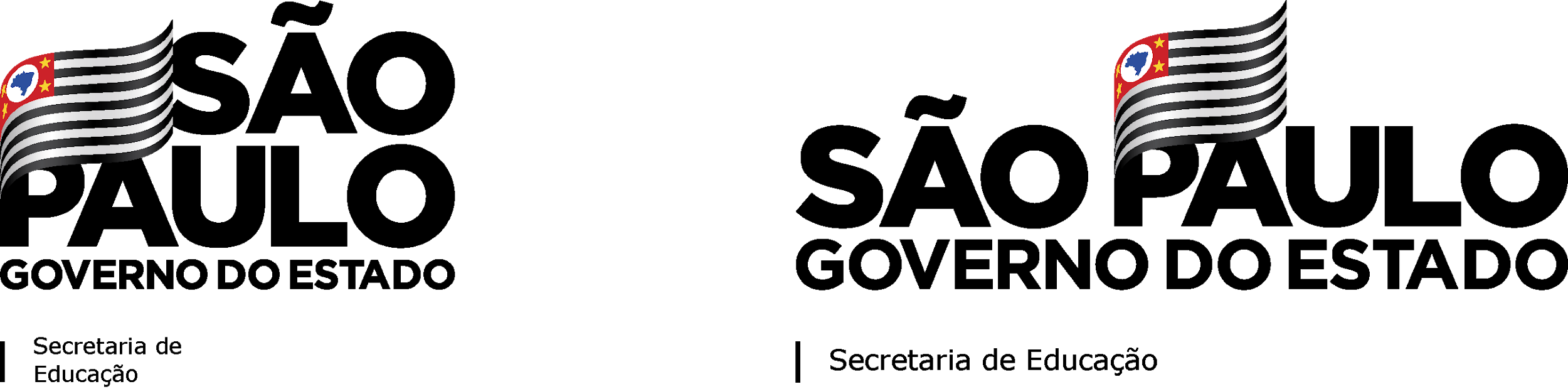 ACOMPANHANDO OS PLANOS: ESCOLA
16
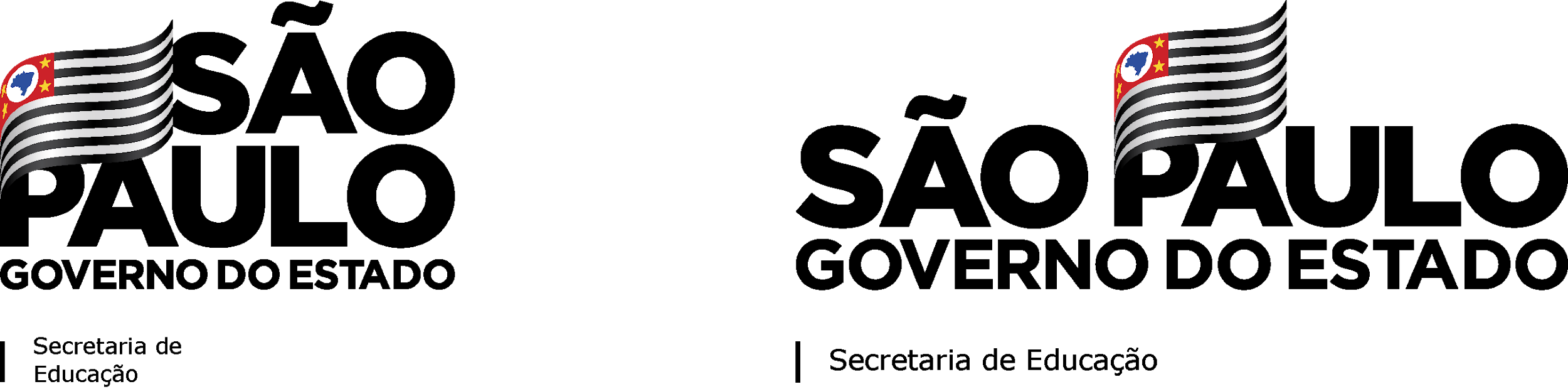 O Plano de Melhoria da Escola deve ser analisado de forma mais aprofundada que na atualização semanal.
Para cada segmento, o grupo deve fazer algumas reflexões:

É possível estimar se as ações concluídas foram efetivas?
Coletaram evidências das ações concluídas?
Há muitas ações concluídas com atraso? O adiamento da execução destas é significativo? Pode alterar o impacto previsto nesta ou outra ação?
Há concentração de ações em atraso com algum responsável?
Os responsáveis com ações em atraso estão comprometidos com o MMR e o atingimento da meta? Possuem conhecimento técnico suficiente para execução da ação?
Qual o impacto do atraso das ações sobre o resultado esperado com a sua execução?
Se existem ações canceladas, foi realizada uma nova avaliação da suficiência do plano para o alcance da meta?
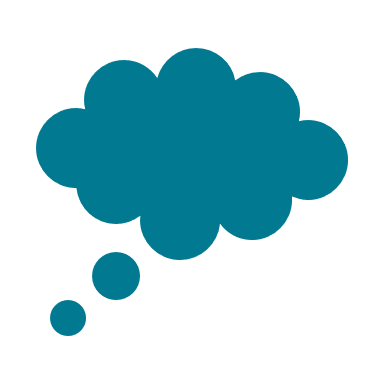 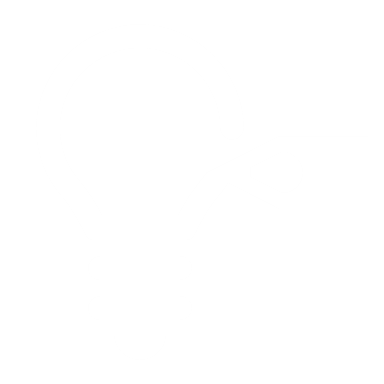 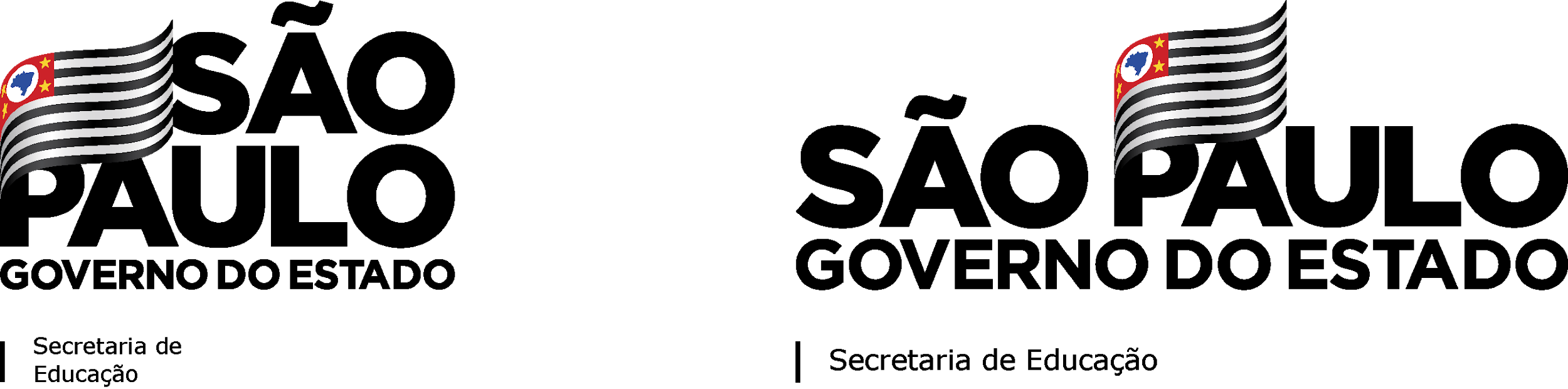 AÇÕES COMPLEMENTARES
17
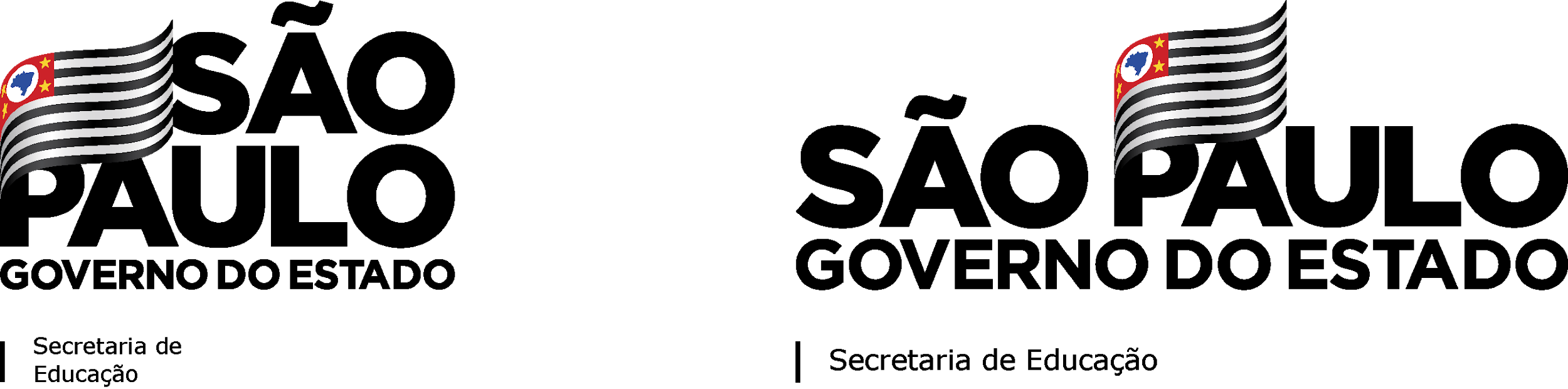 Após análise do Plano de Melhoria, proponha ações complementares para fortalecê-lo
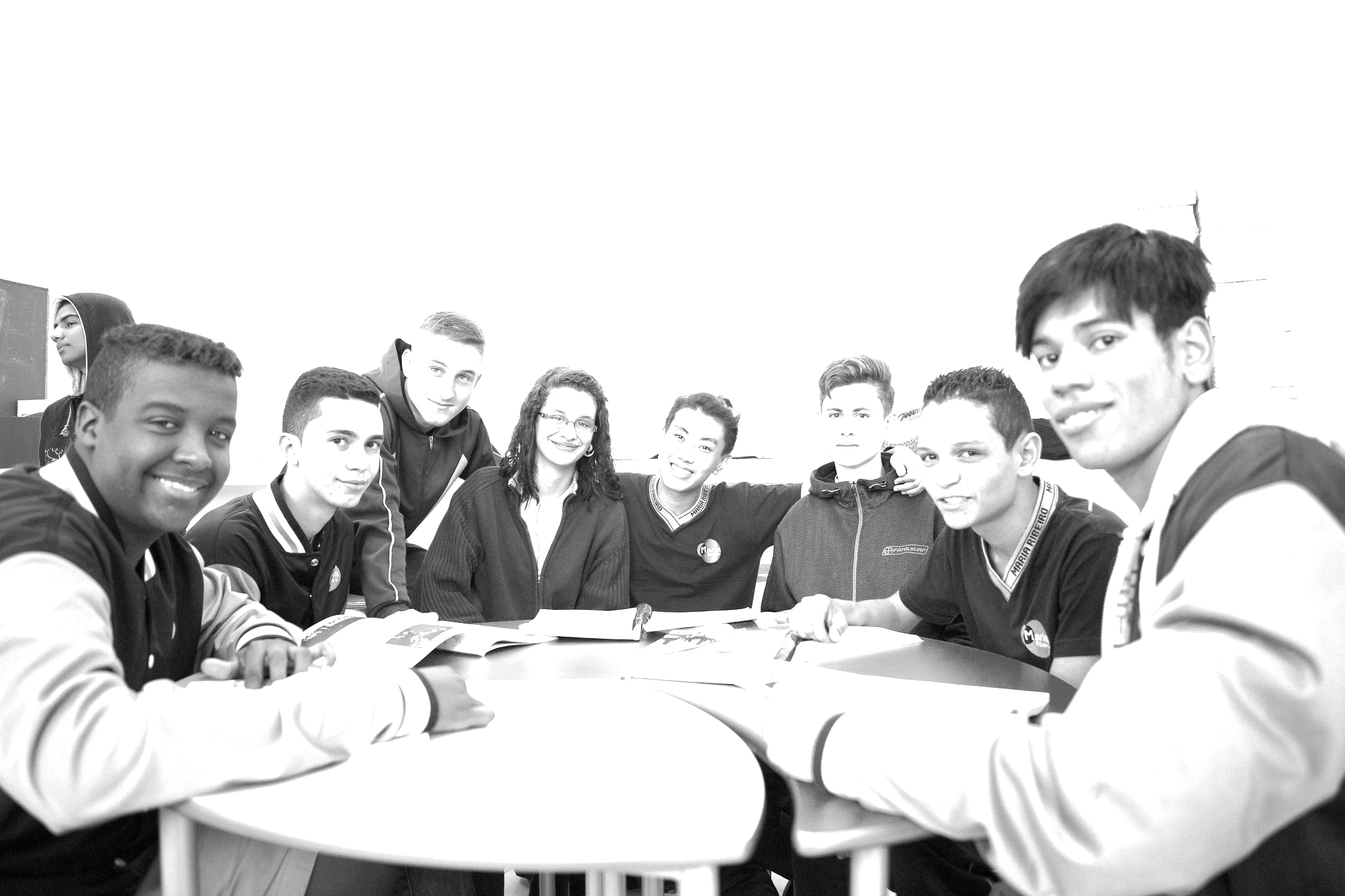 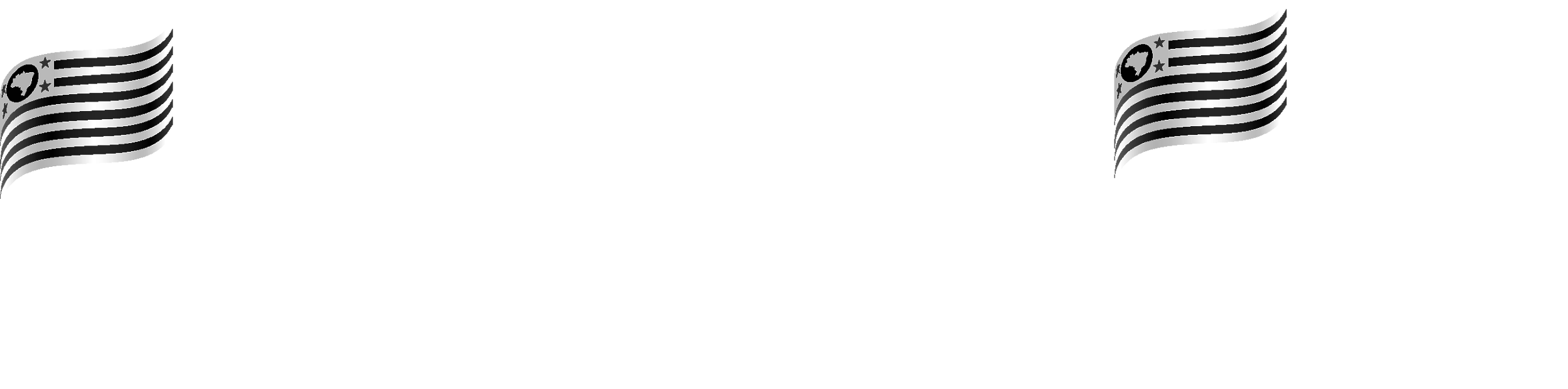 1
PAINEL DE METAS
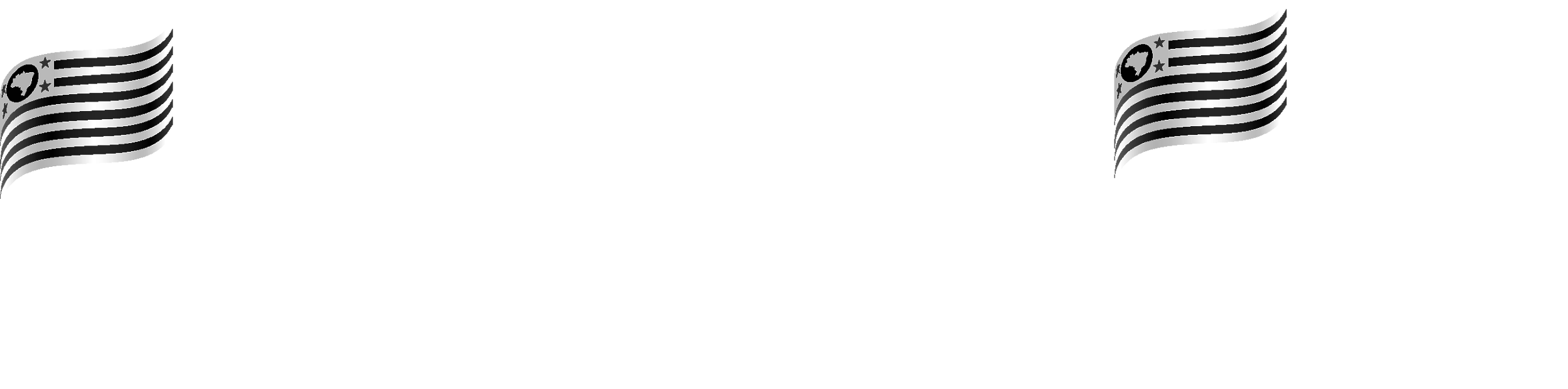 2
ACOMPANHANDO O PLANO DE MELHORIAS
3
ENCERRAMENTO
PAUTA
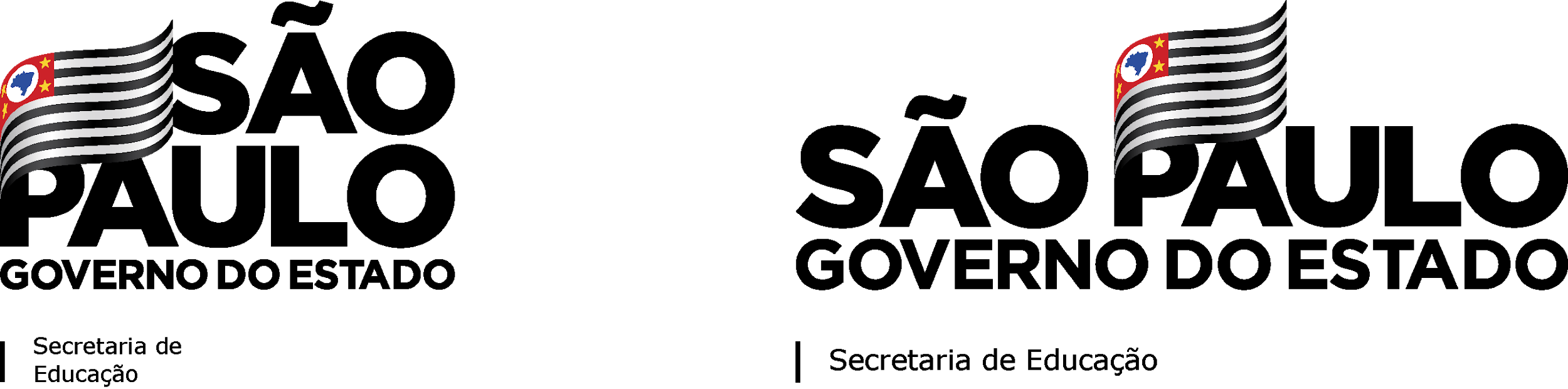 ENCAMINHAMENTOS
19
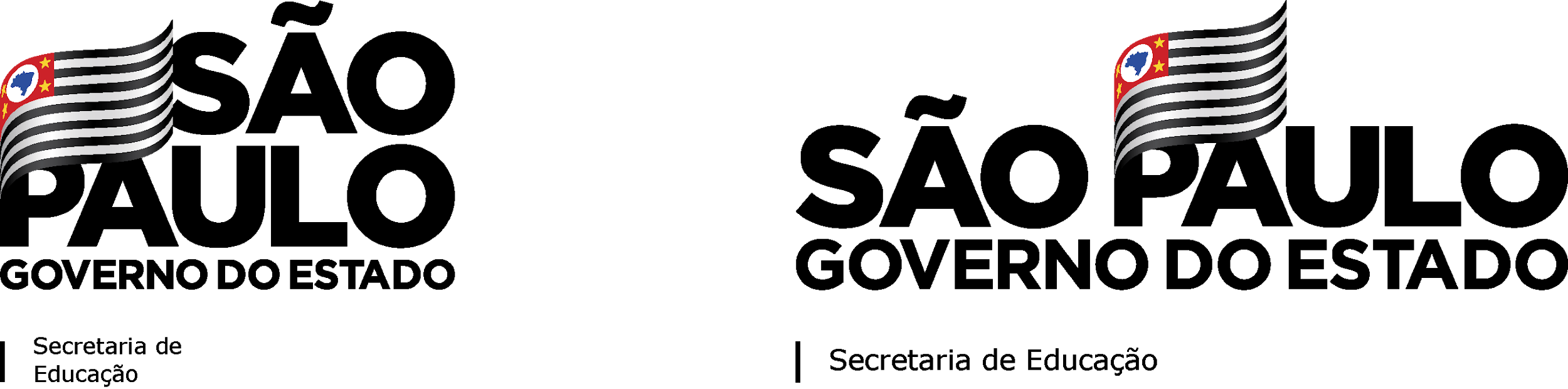 Pontos de atenção - demandas prioritárias endereçadas a DE - a serem considerados para que os objetivos do ano letivo sejam alcançados:
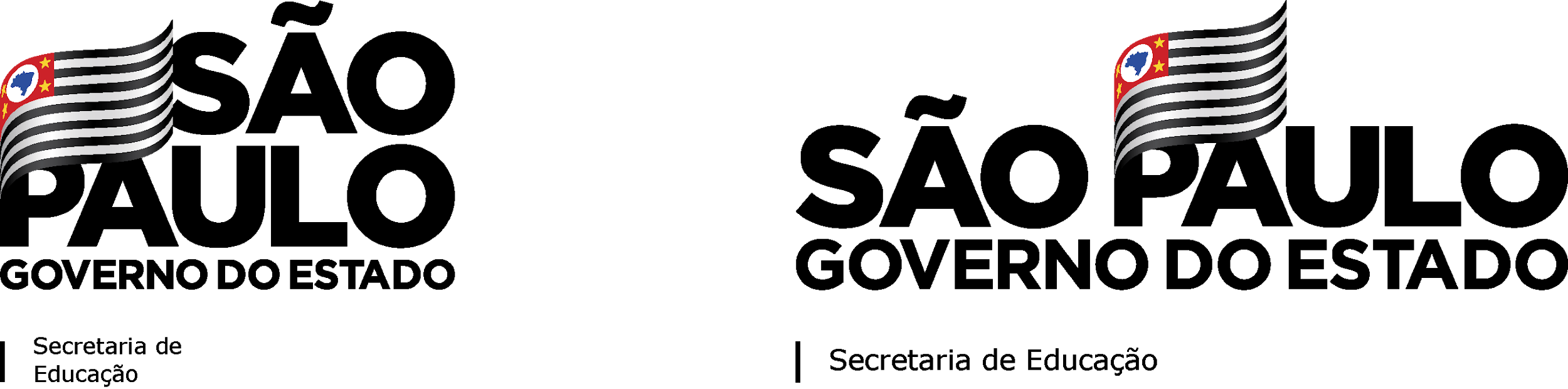 GESTÃO À VISTA
20
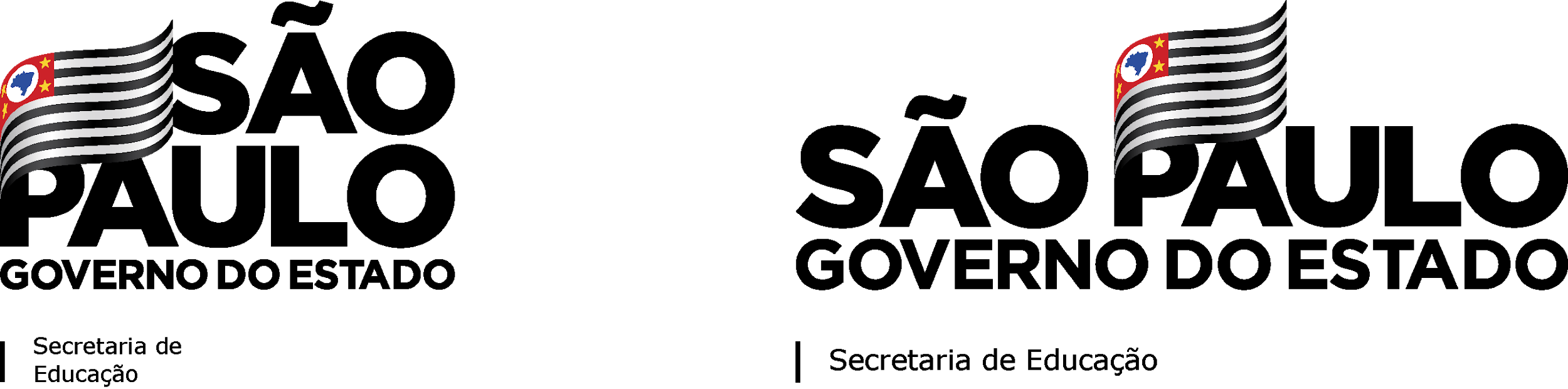 Painel de Gestão à Vista da escola atualizado (foto/link)
Nome da escola:
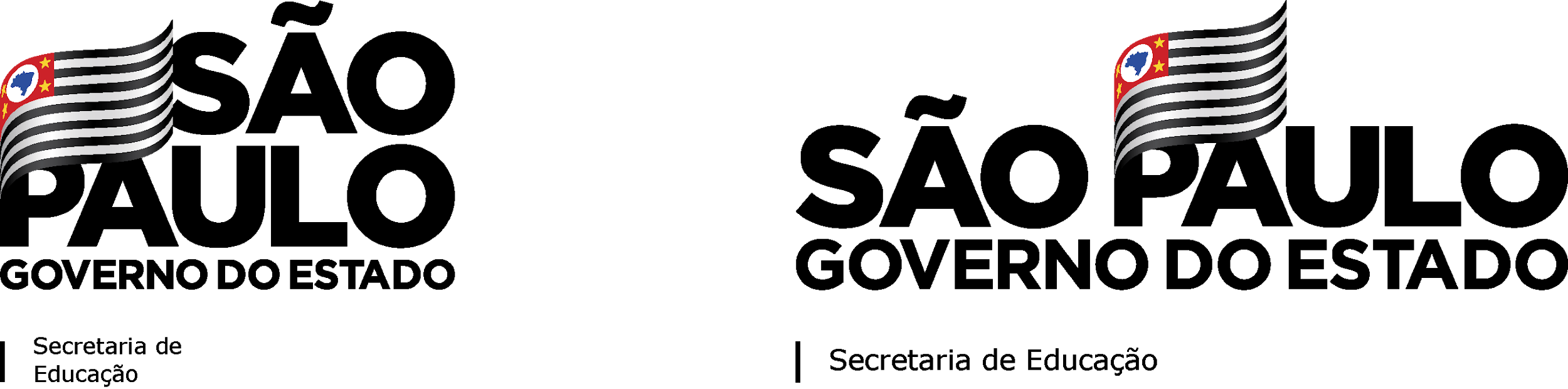 EVIDÊNCIAS DA REUNIÃO DE NÍVEL 3
21
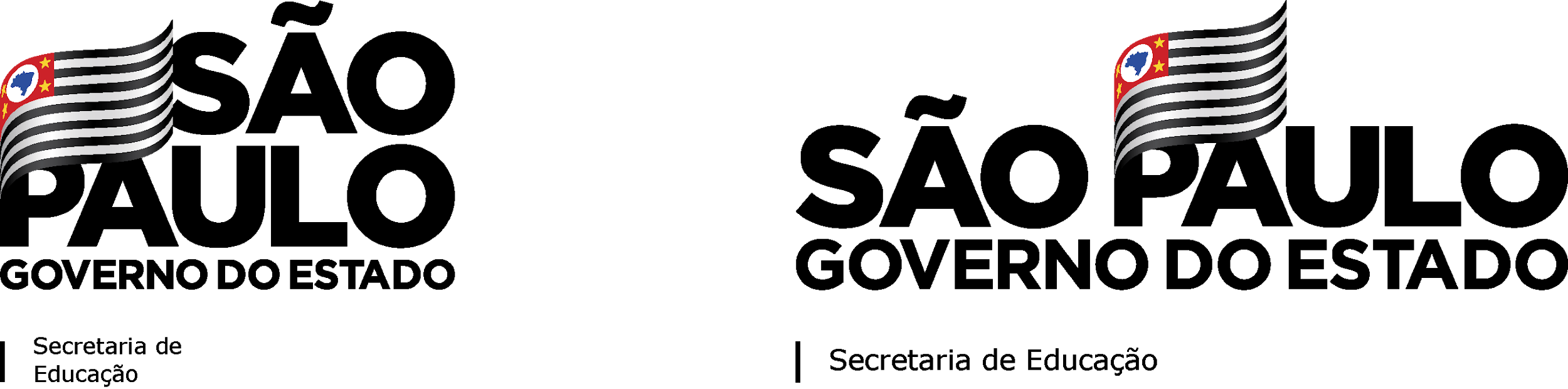 Nome da escola:
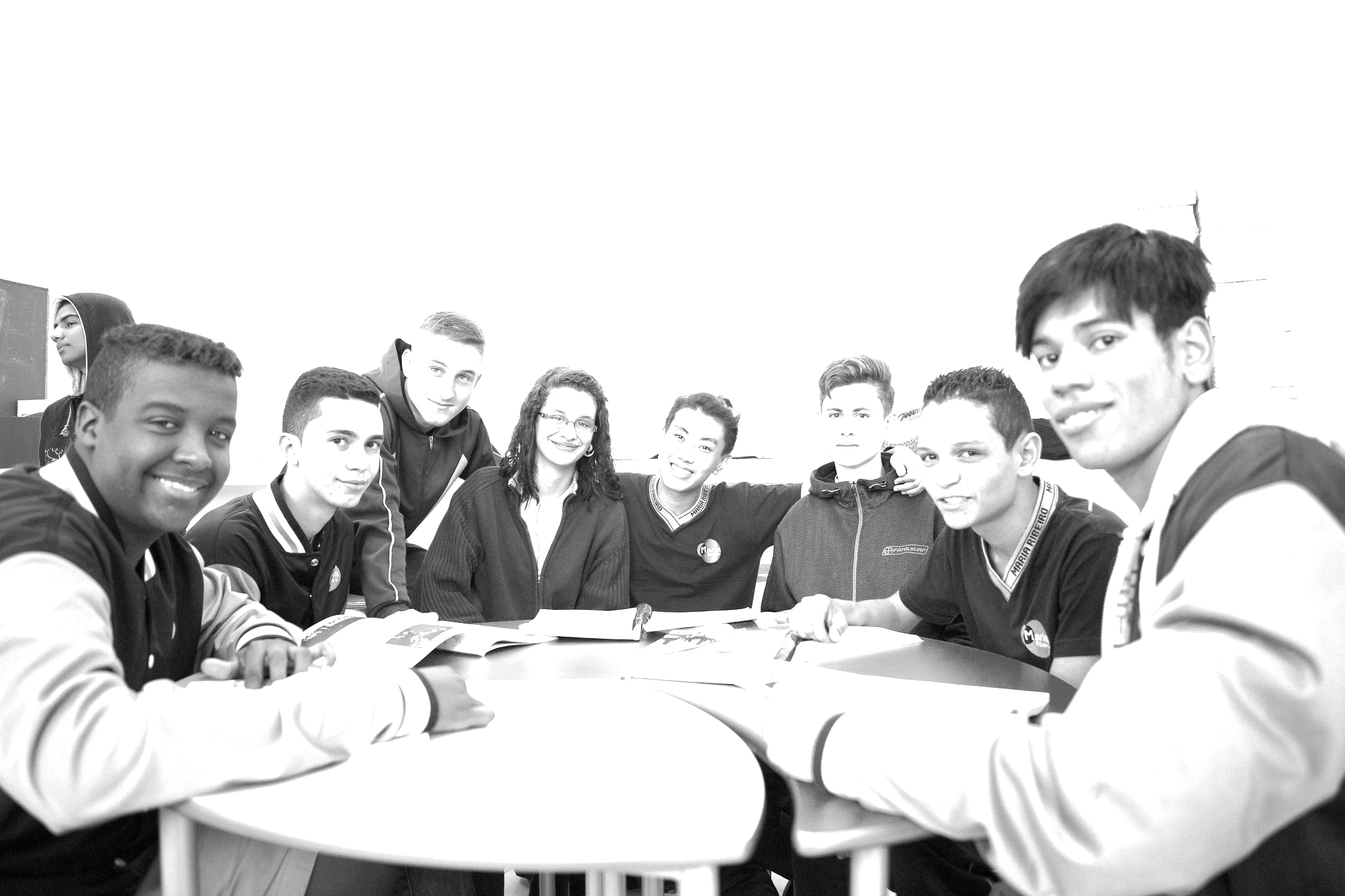 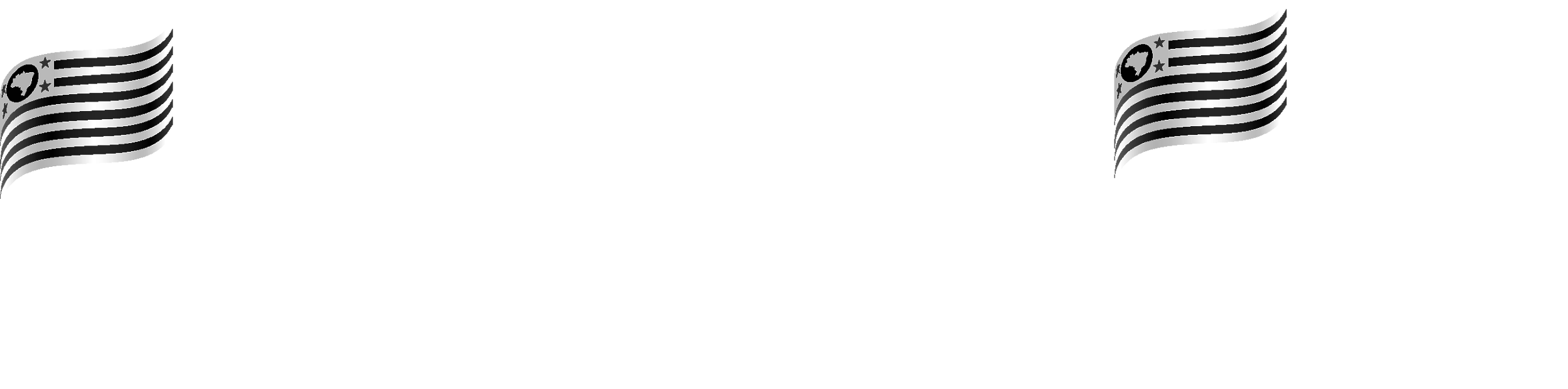 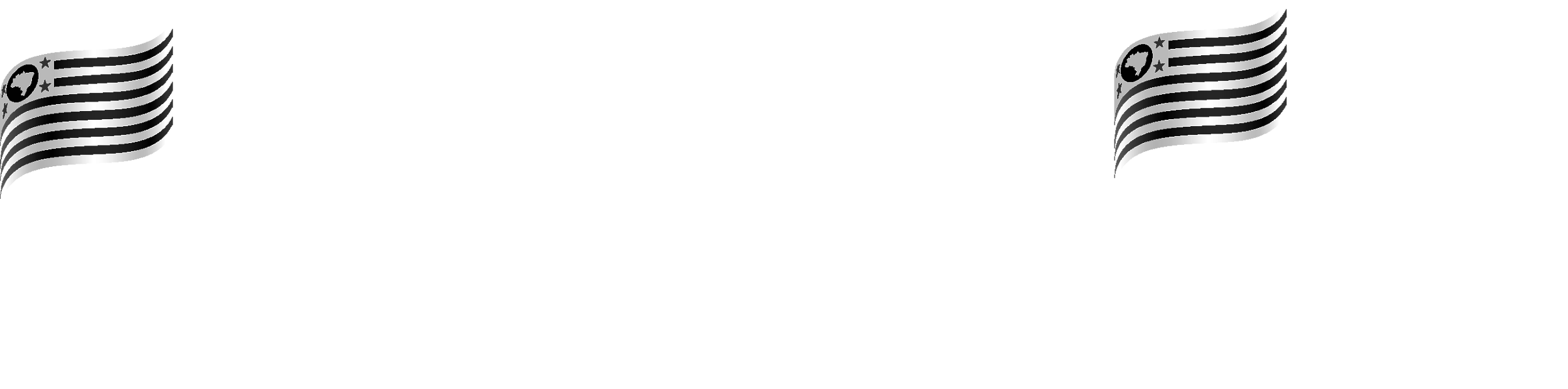 Obrigado!